Old Spec Q’s
Kinematics (SUVAT)
Practice E (i)
Practice E (ii)
Practice F
Practice G
Practice I (i)
Practice I (ii)
SAM
2018
Practice E
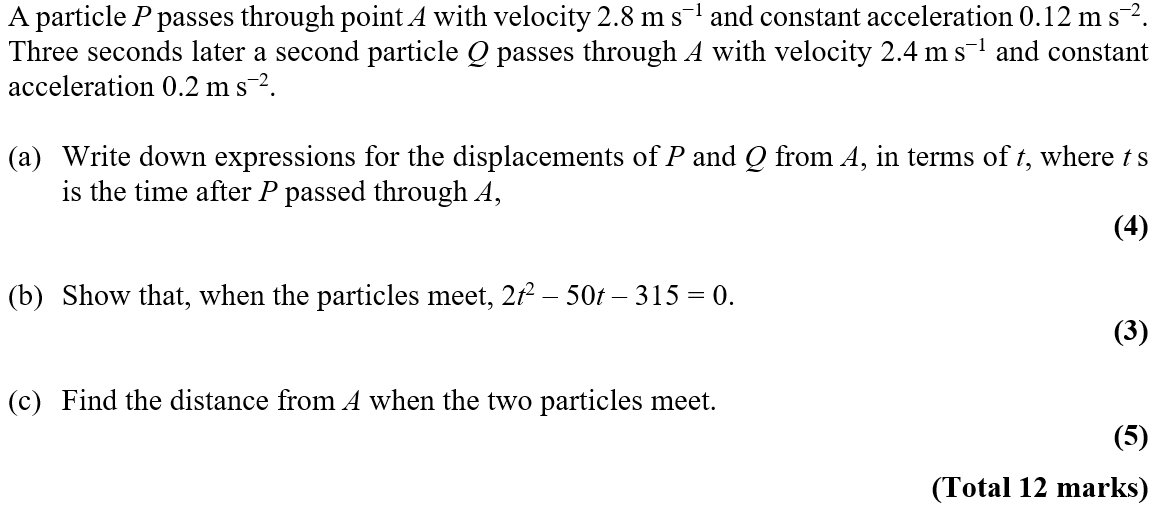 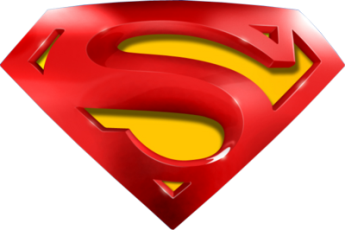 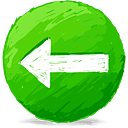 Practice E
A
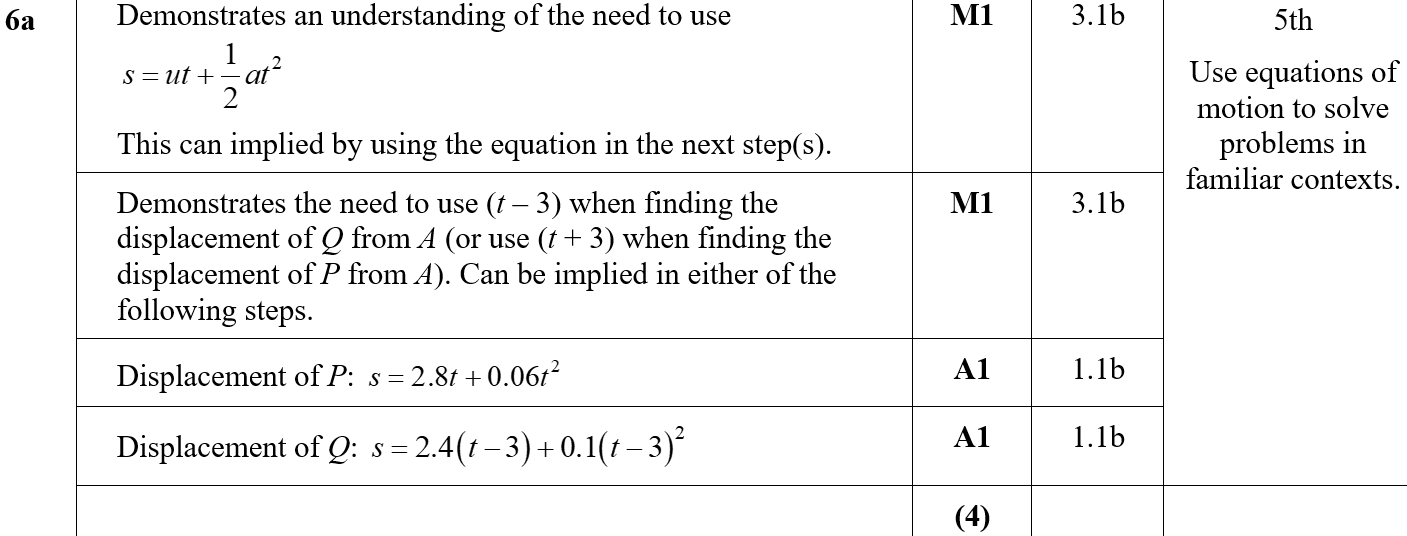 A notes
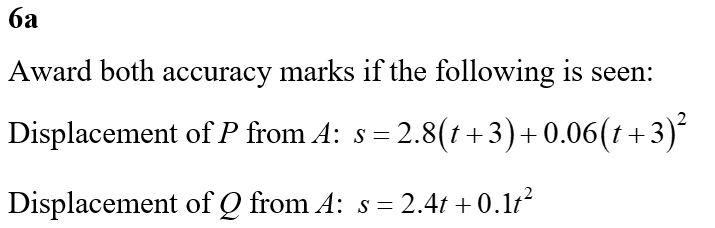 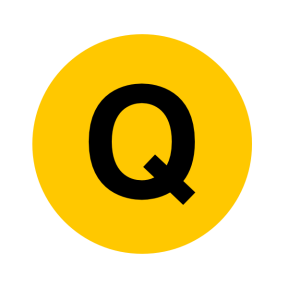 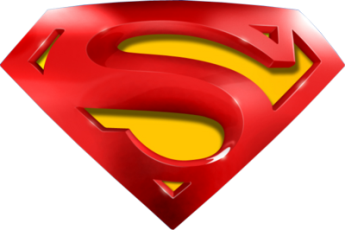 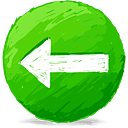 Practice E
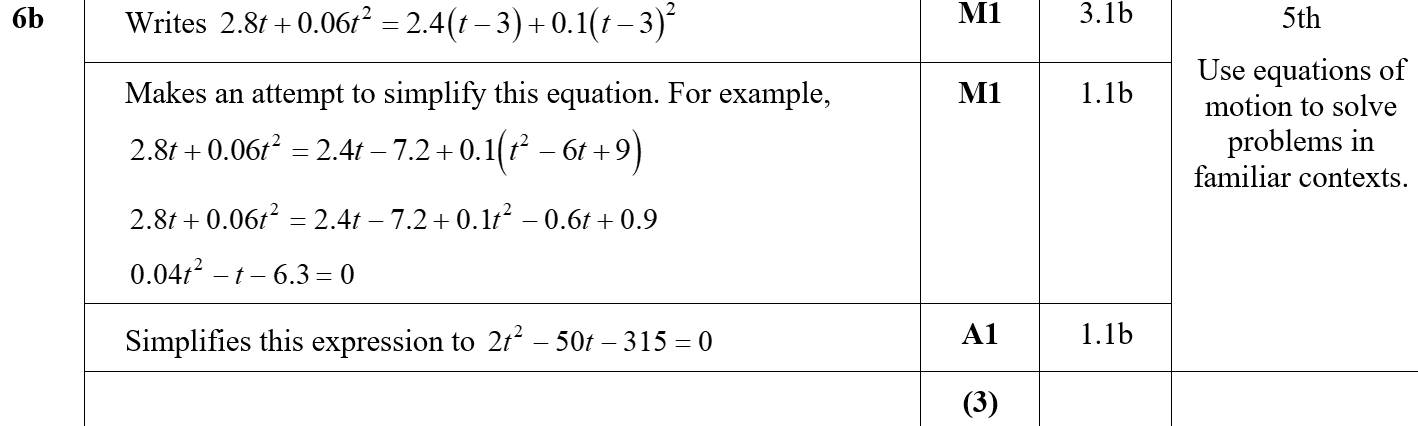 B
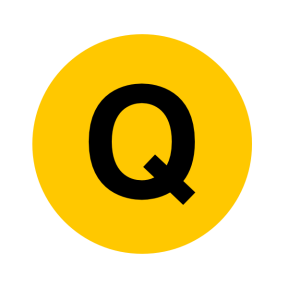 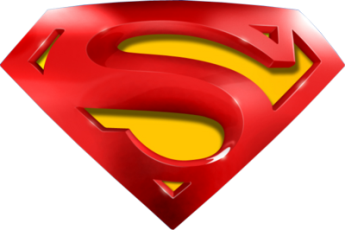 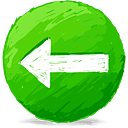 Practice E
C
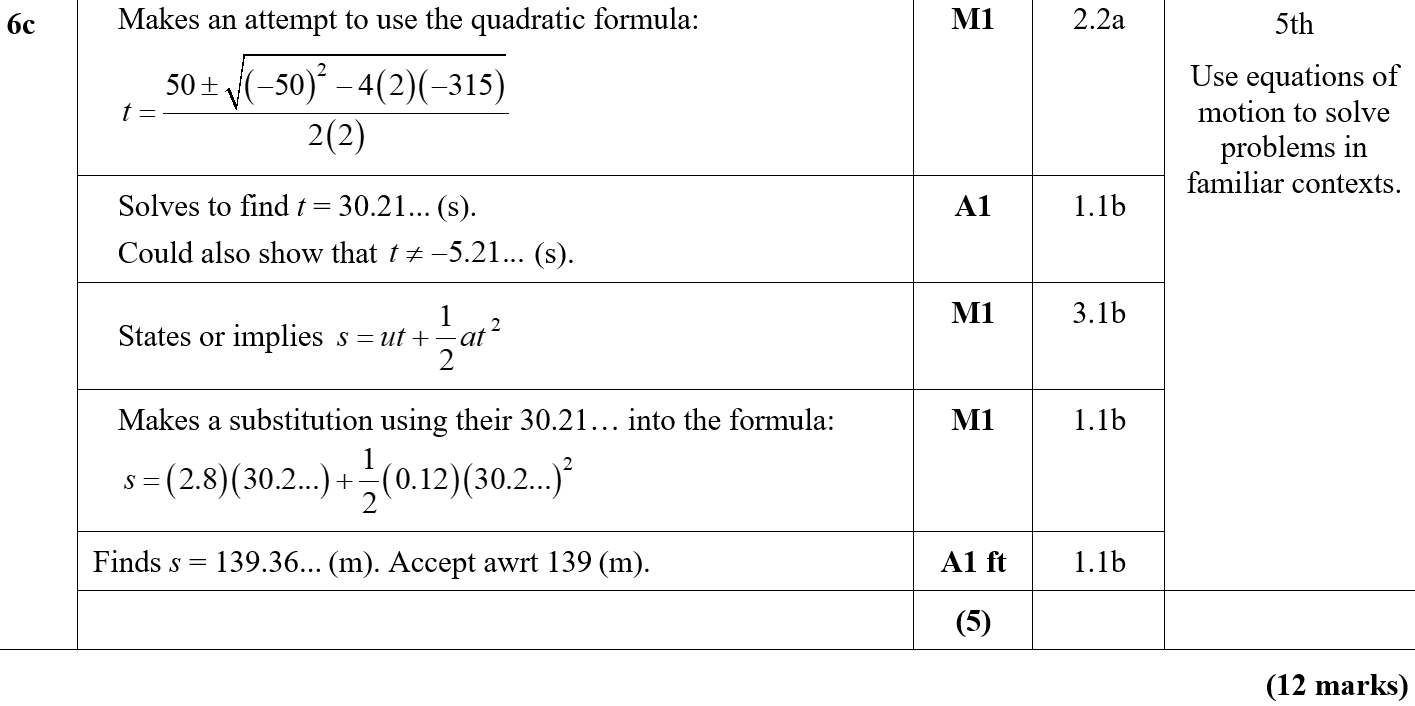 C notes
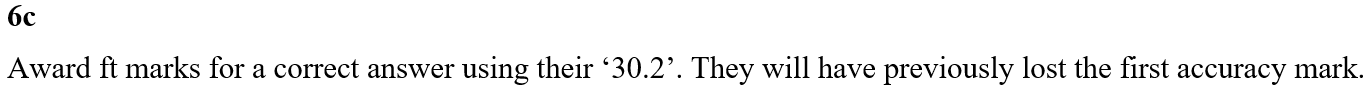 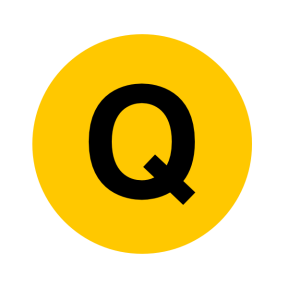 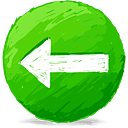 Practice E
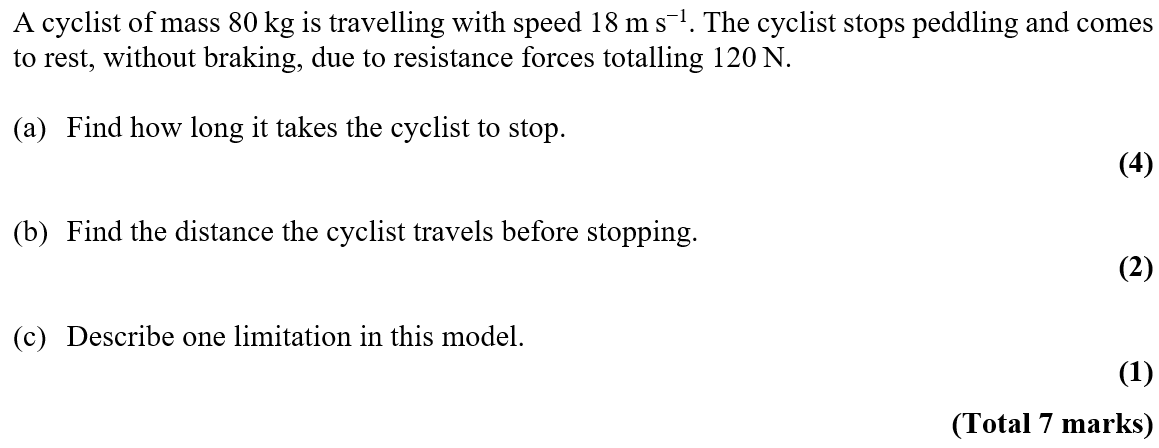 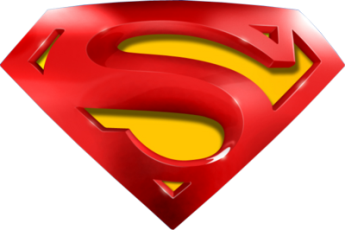 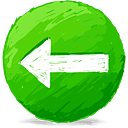 Practice E
A
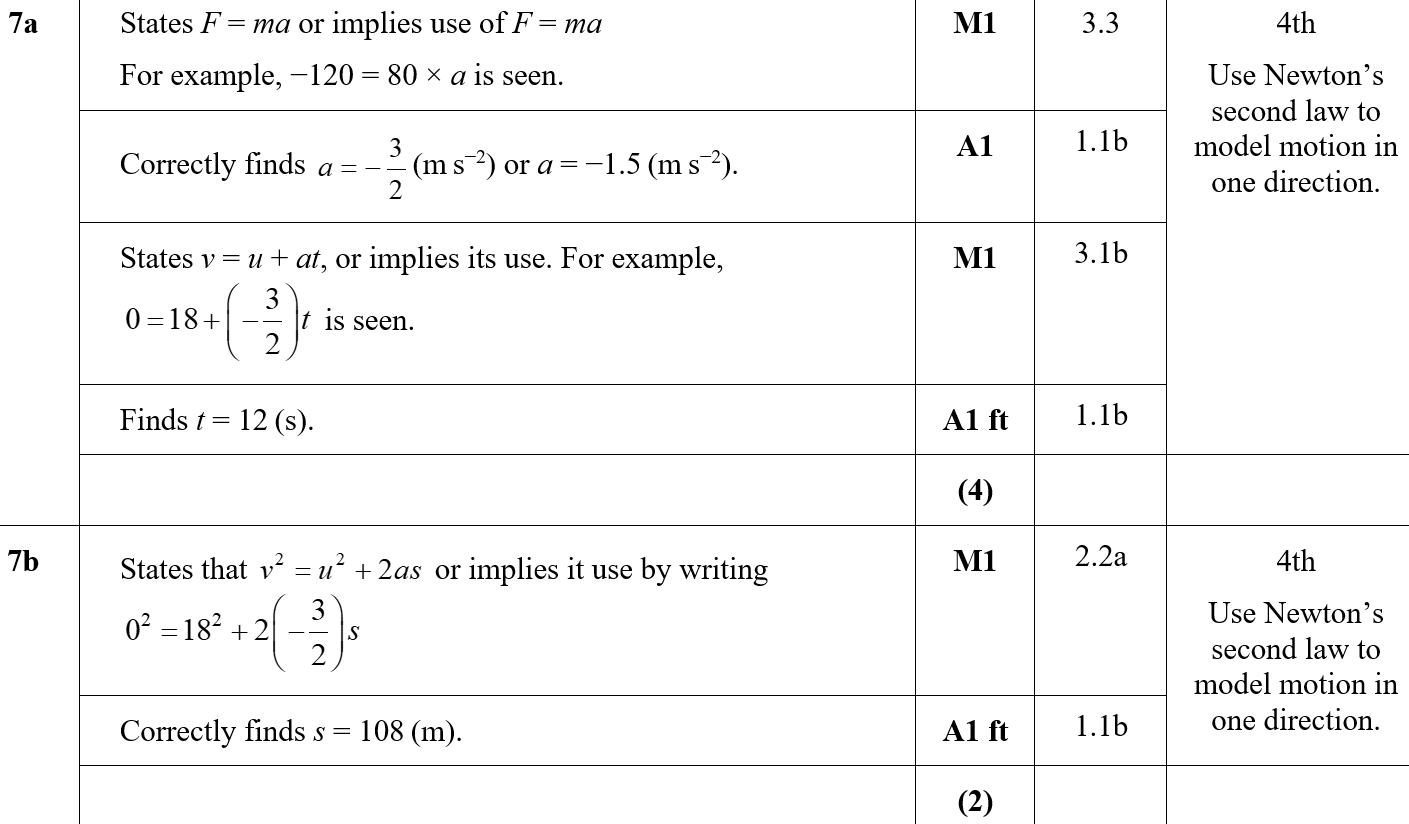 B
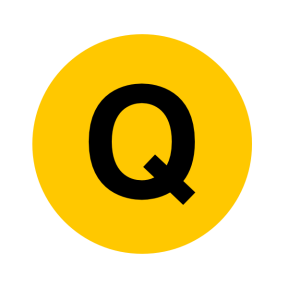 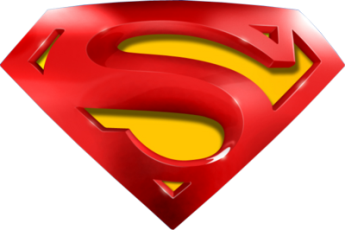 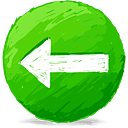 Practice E
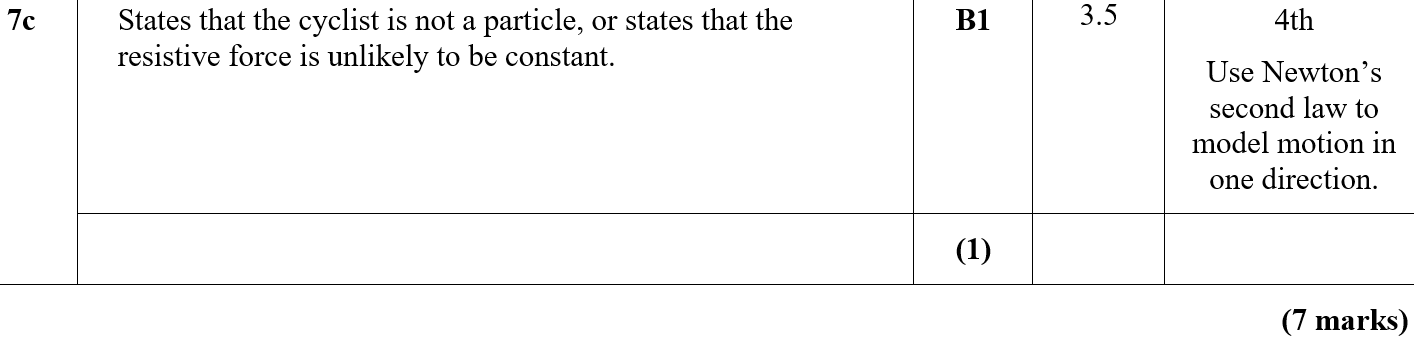 C
A notes
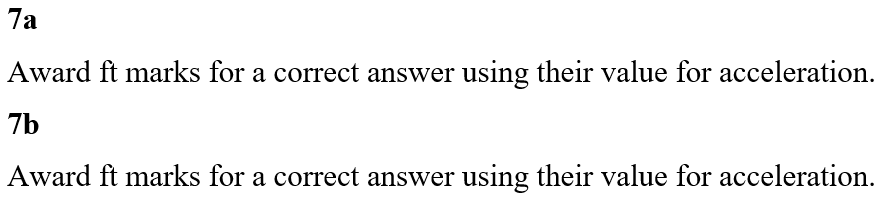 B notes
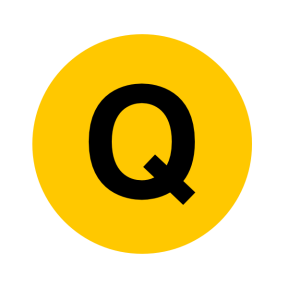 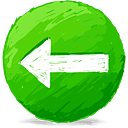 Practice F
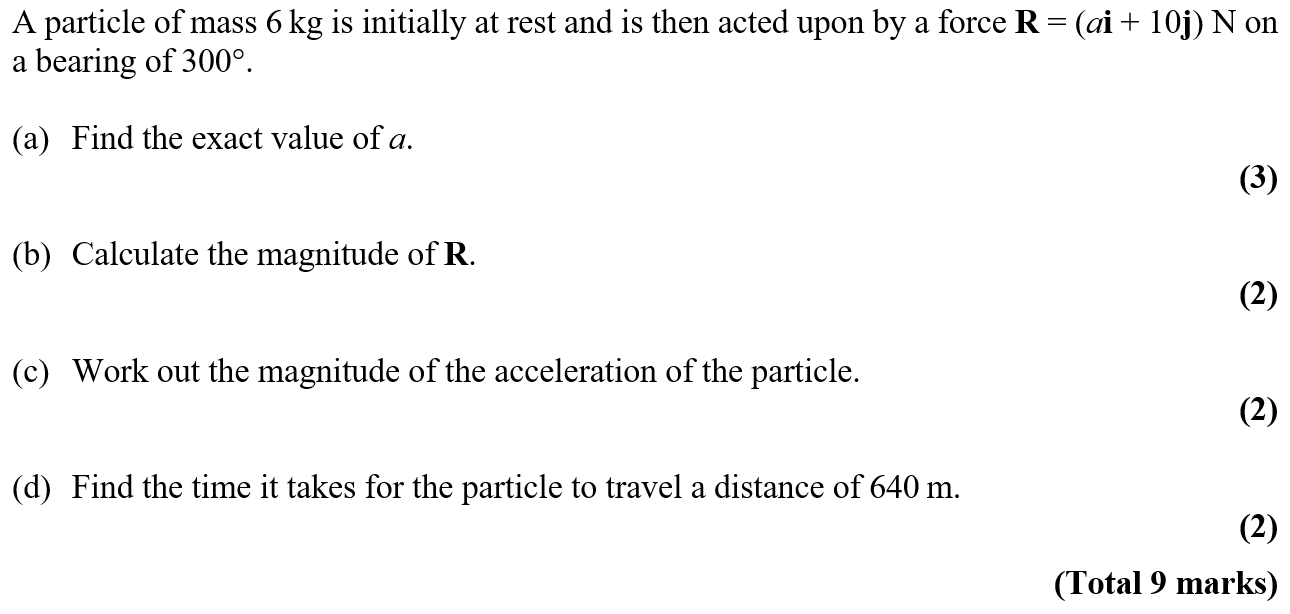 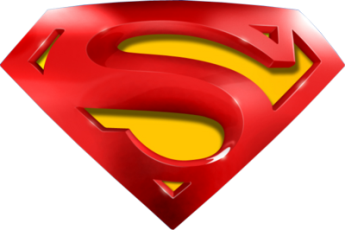 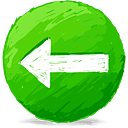 Practice F
A
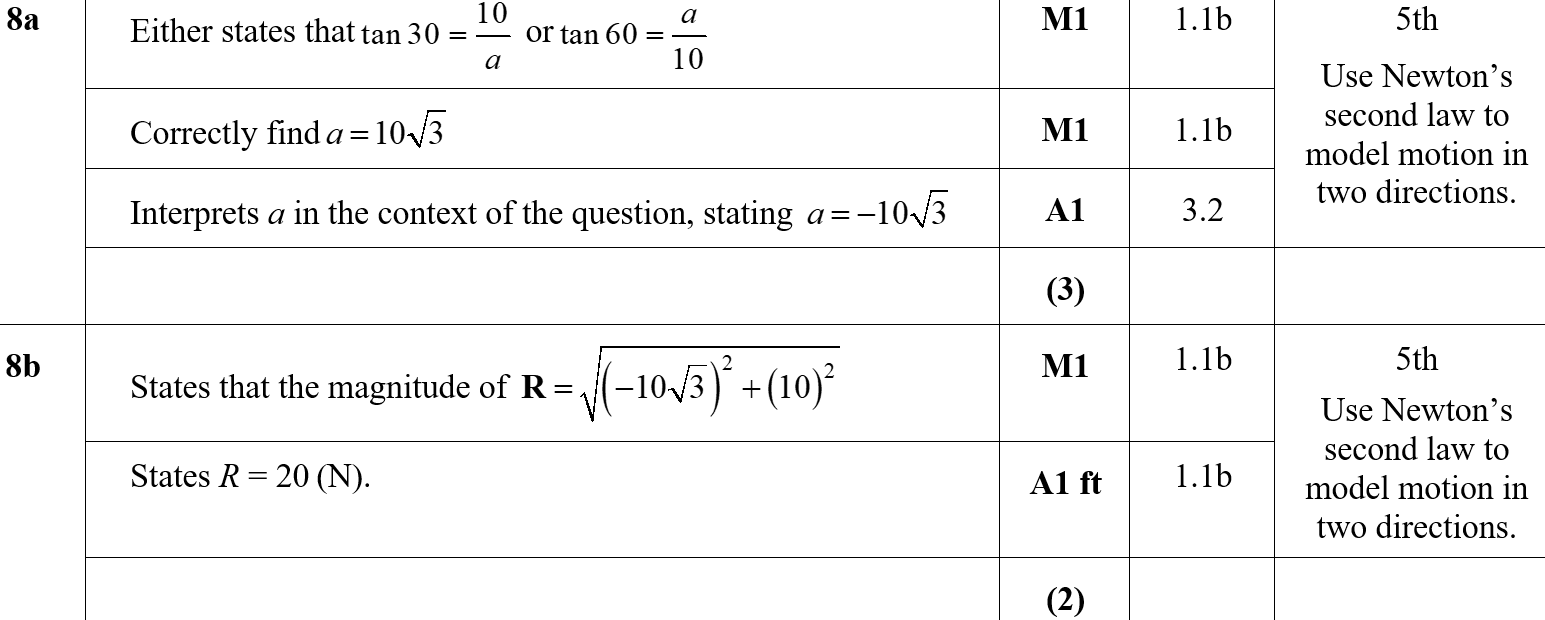 B
B notes
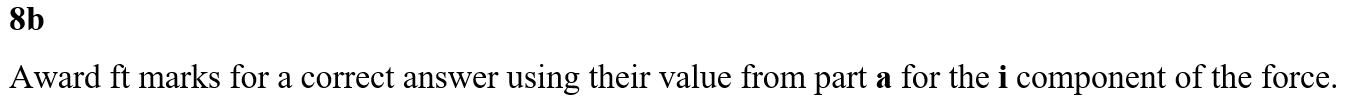 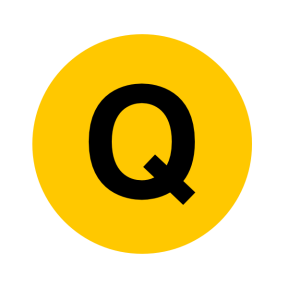 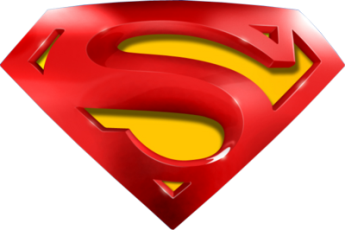 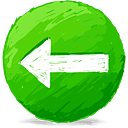 Practice F
C
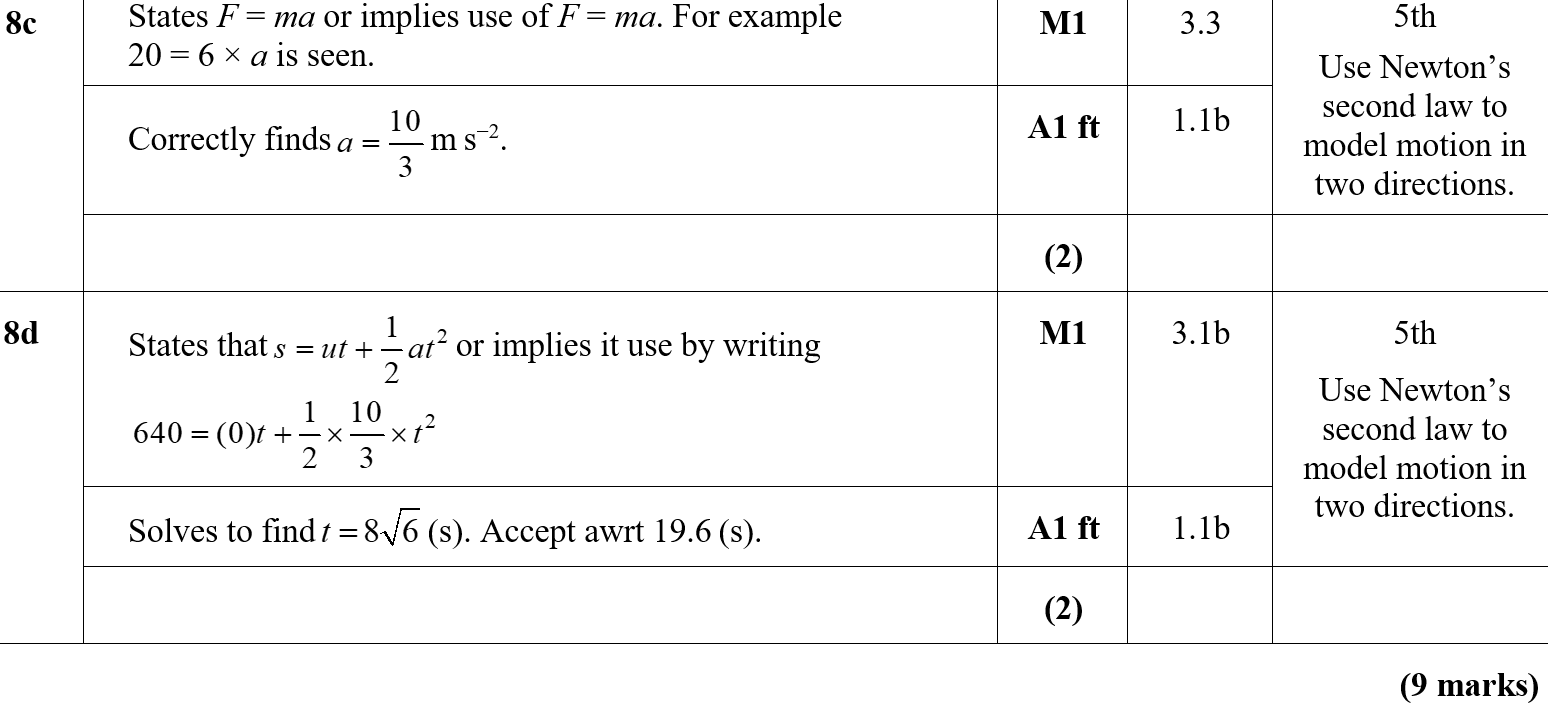 D
C notes
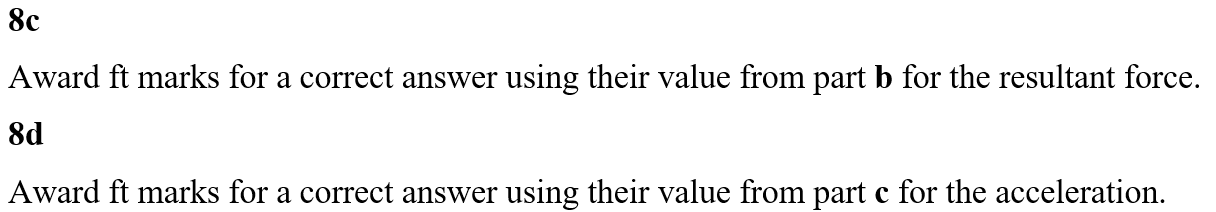 D notes
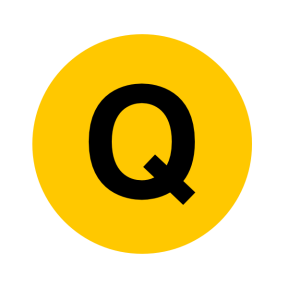 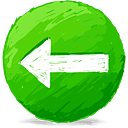 Practice G
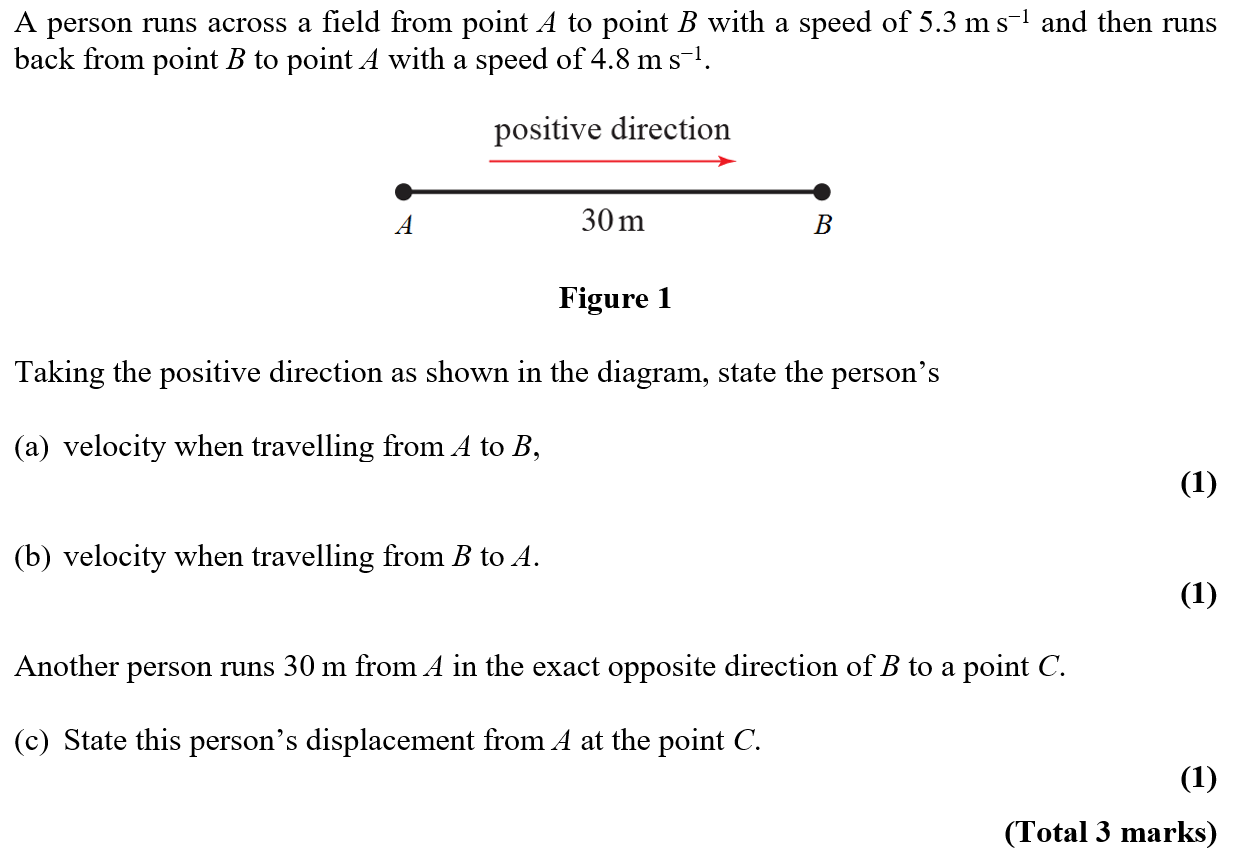 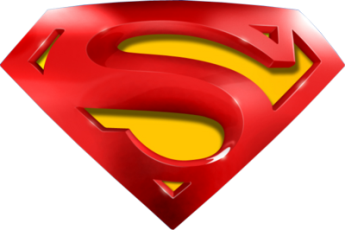 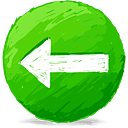 Practice G
A
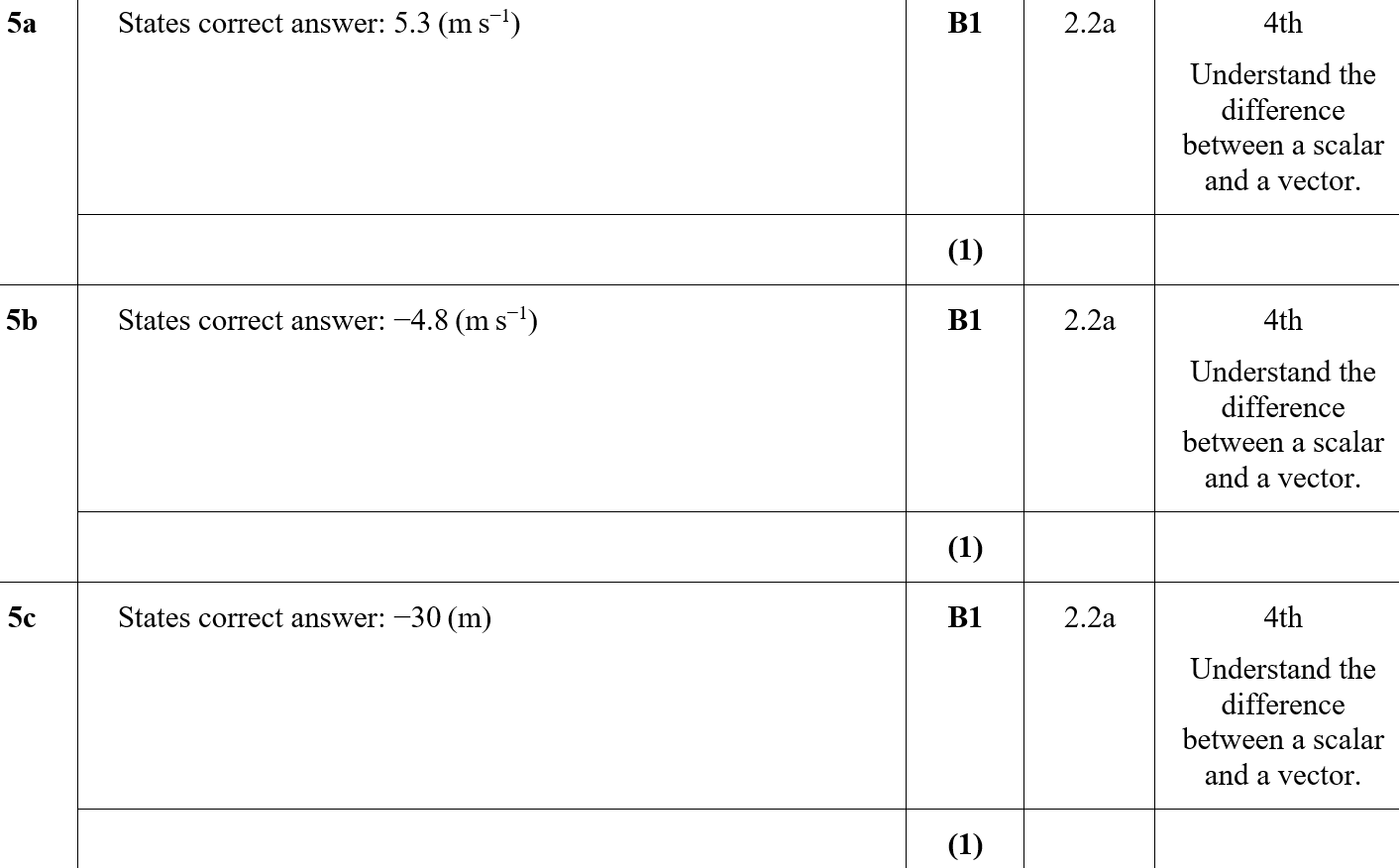 B
C
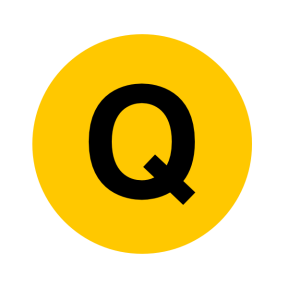 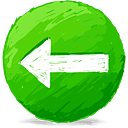 Practice I
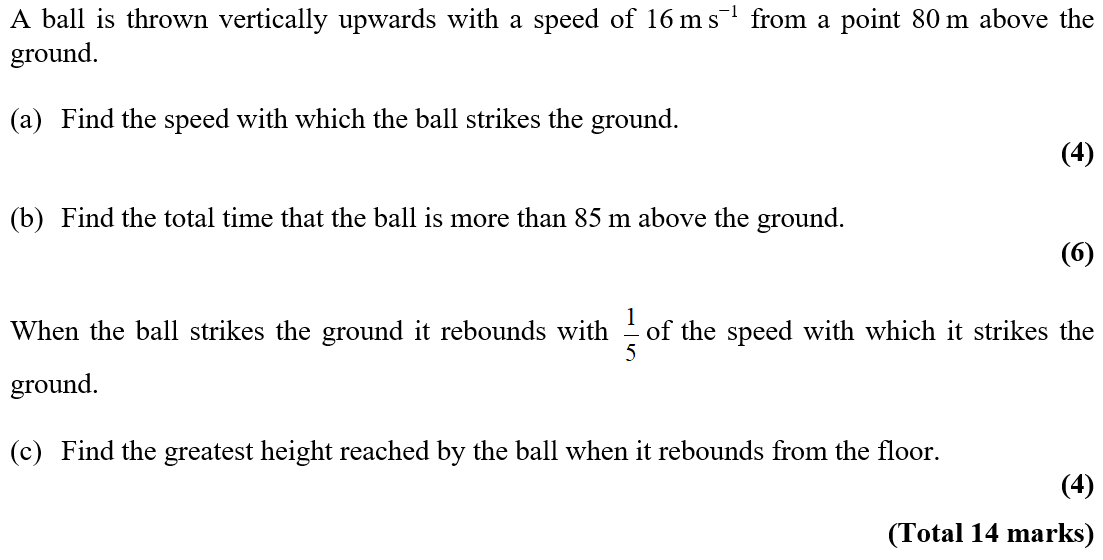 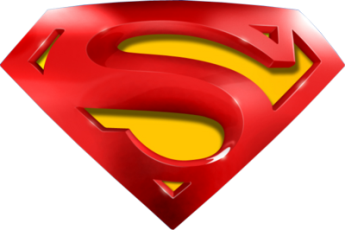 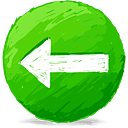 Practice I
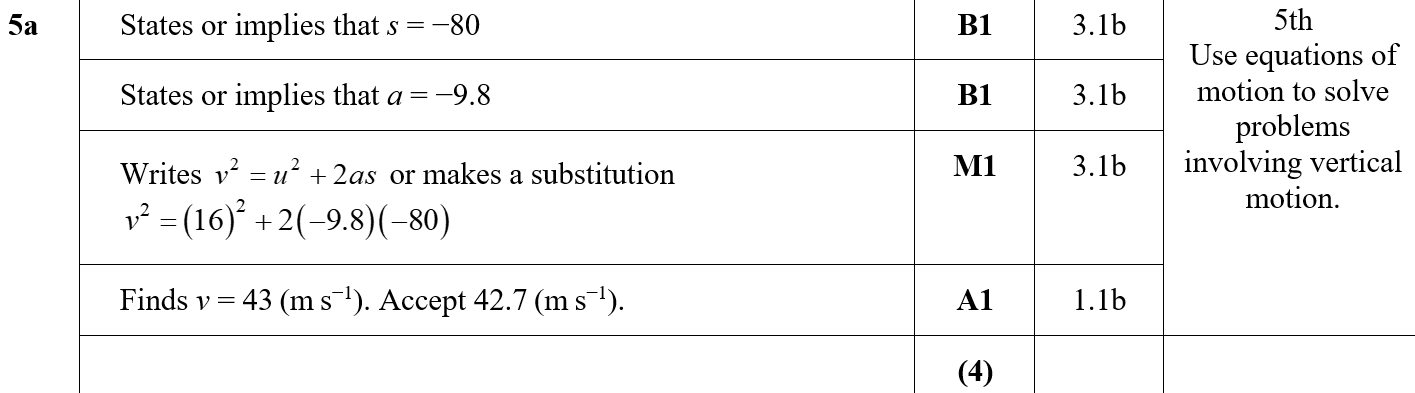 A
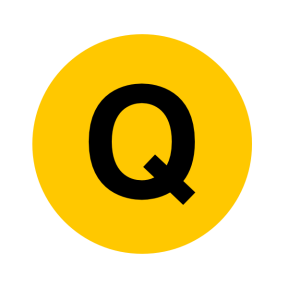 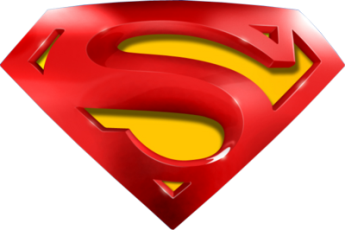 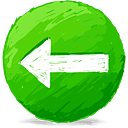 Practice I
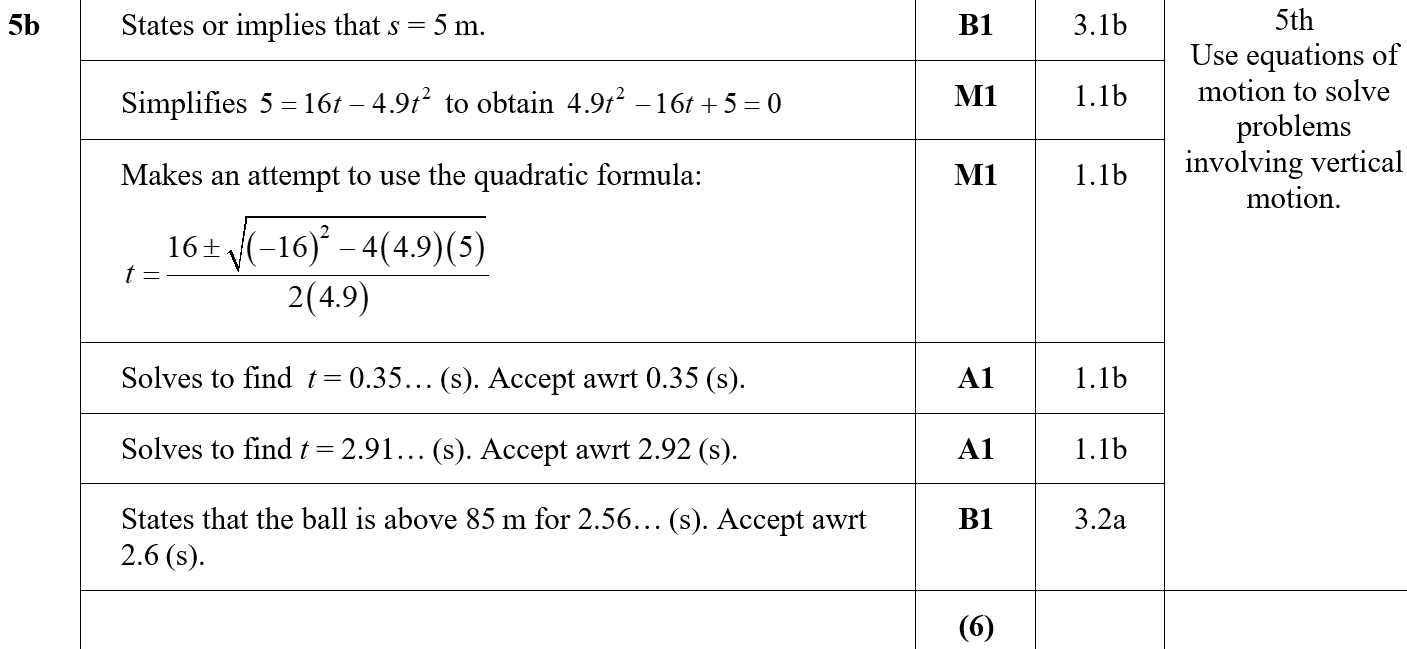 B
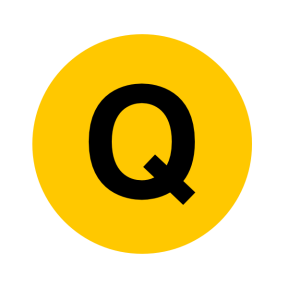 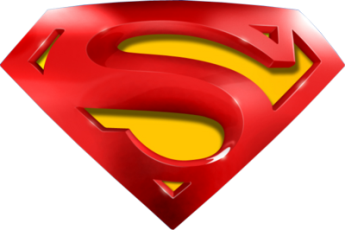 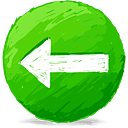 Practice I
C
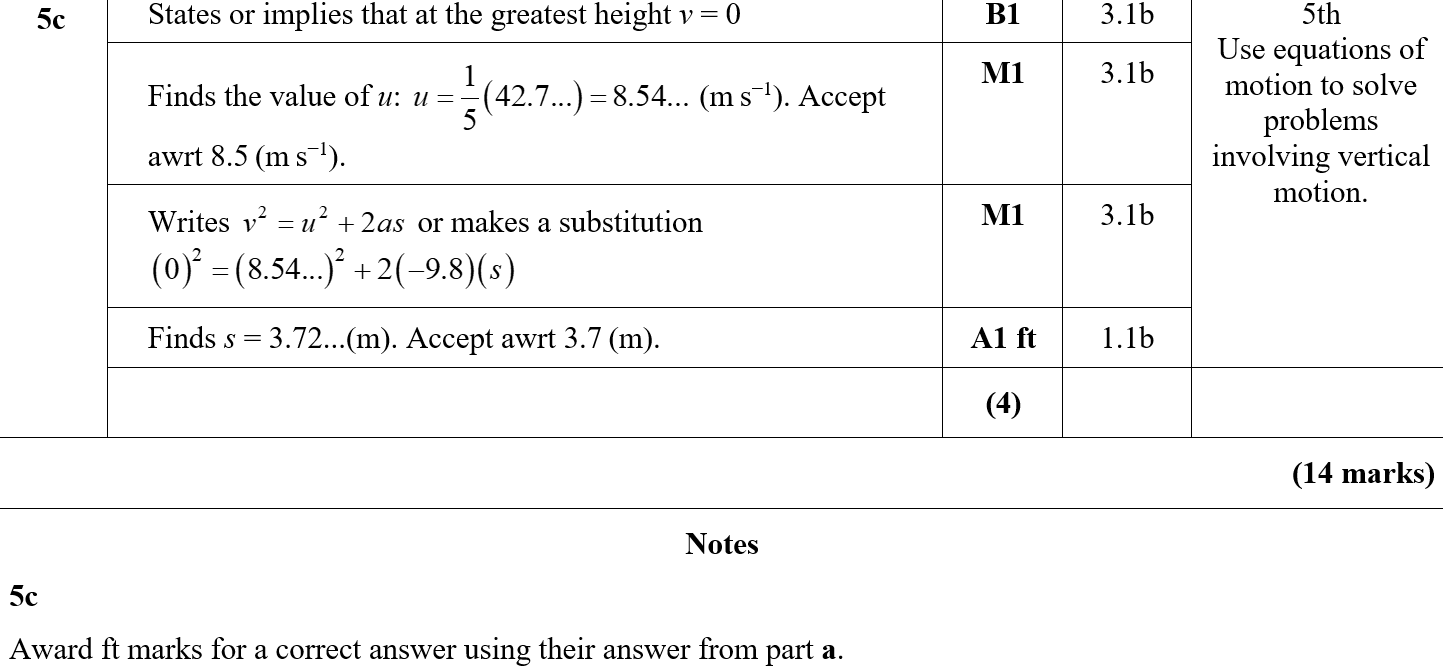 C notes
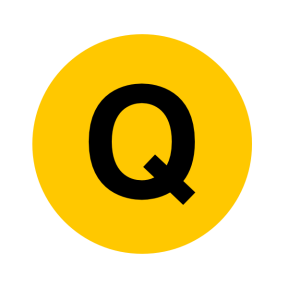 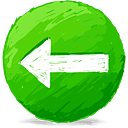 Practice I
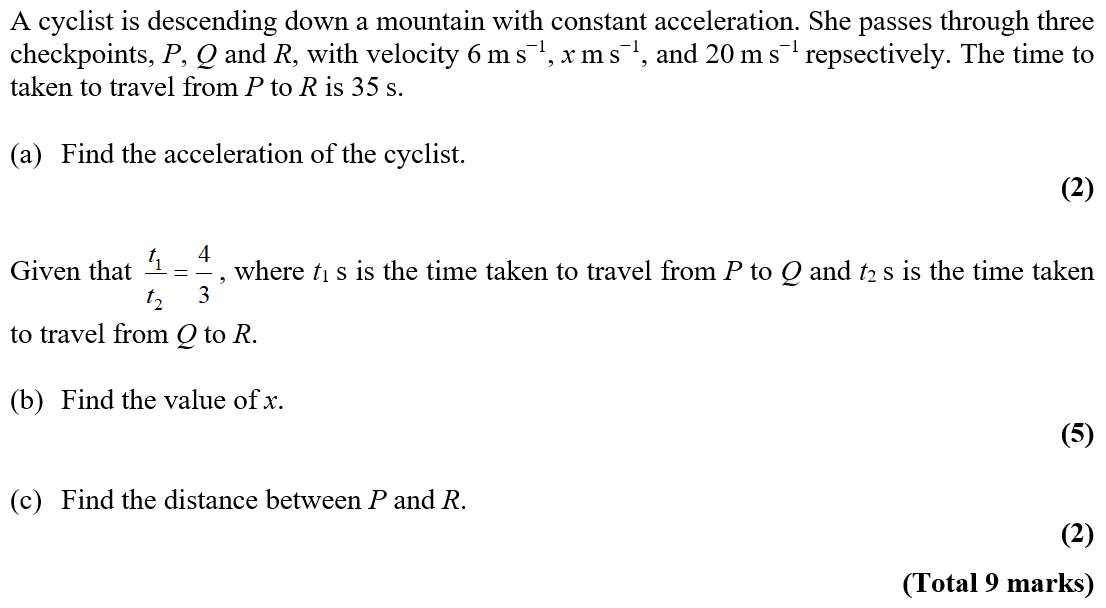 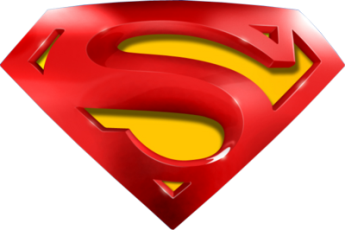 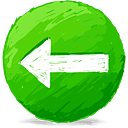 Practice I
A
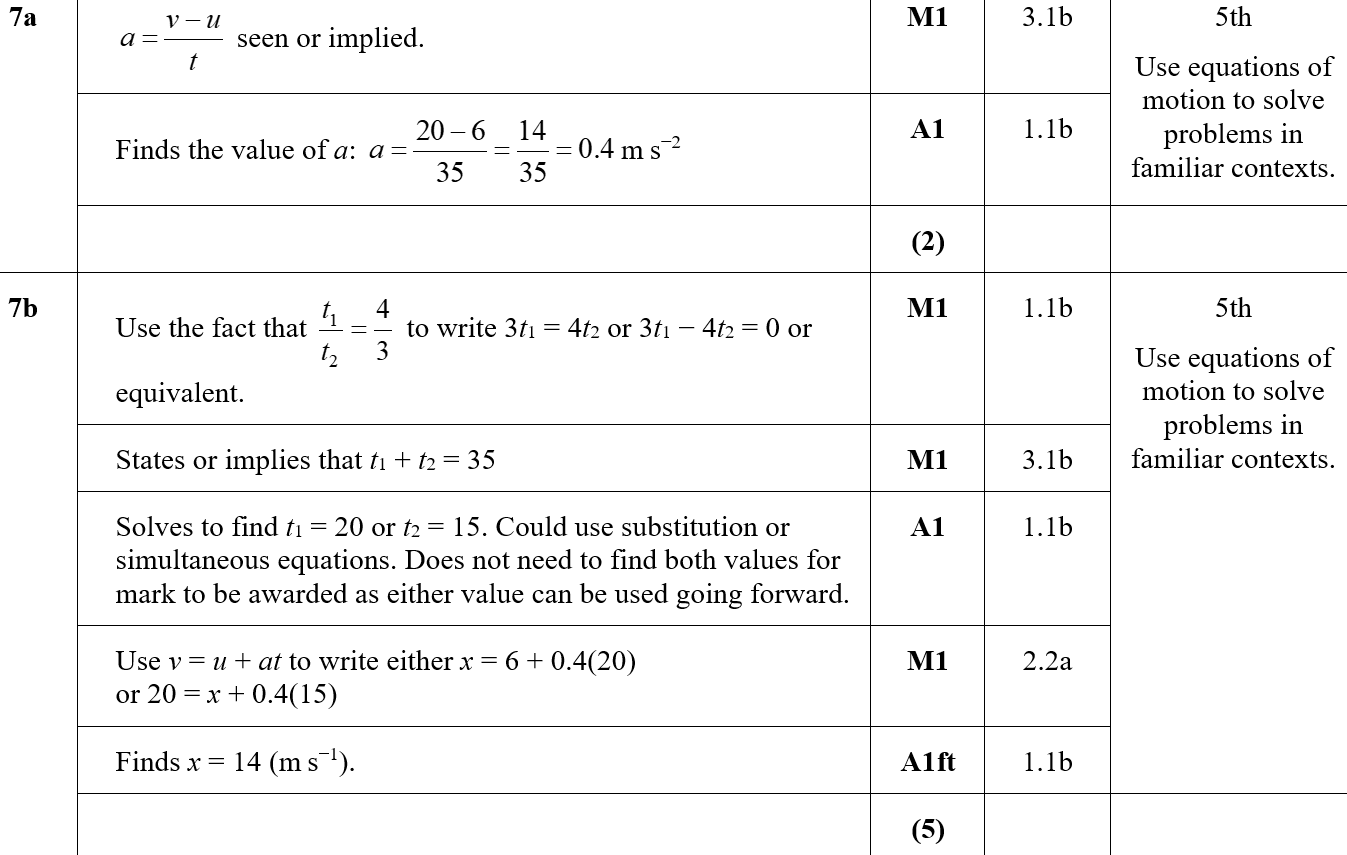 B
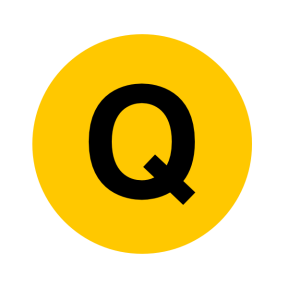 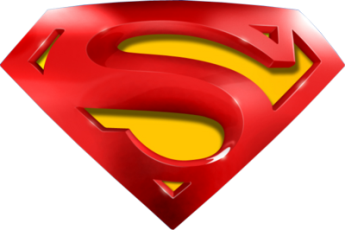 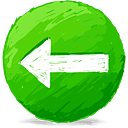 Practice I
C
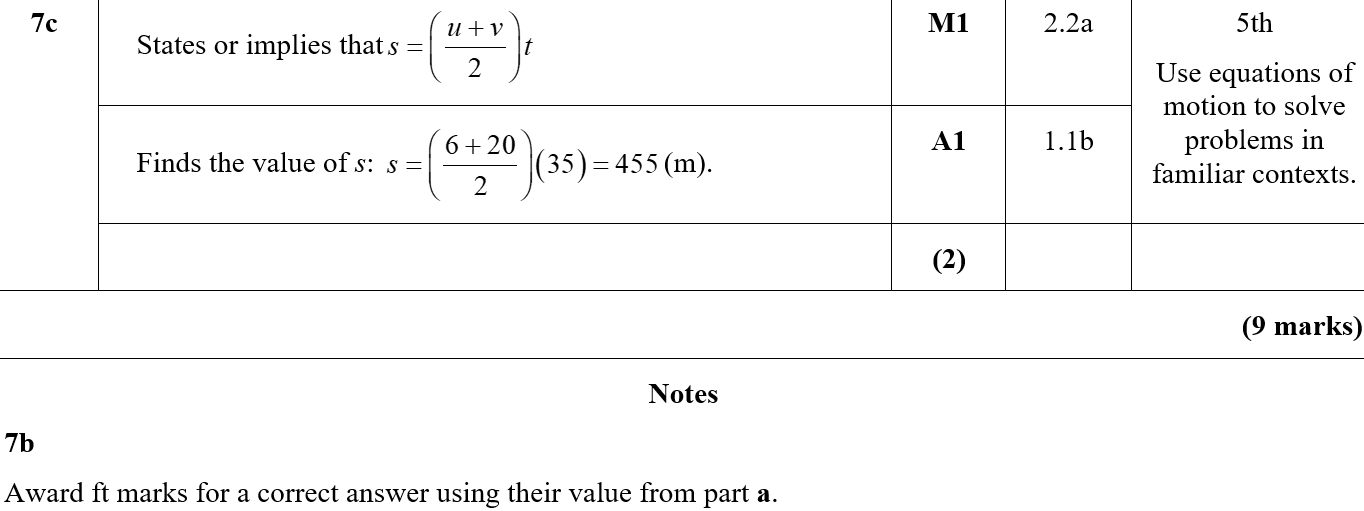 B notes
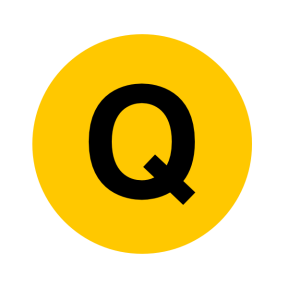 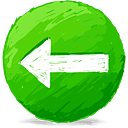 SAM
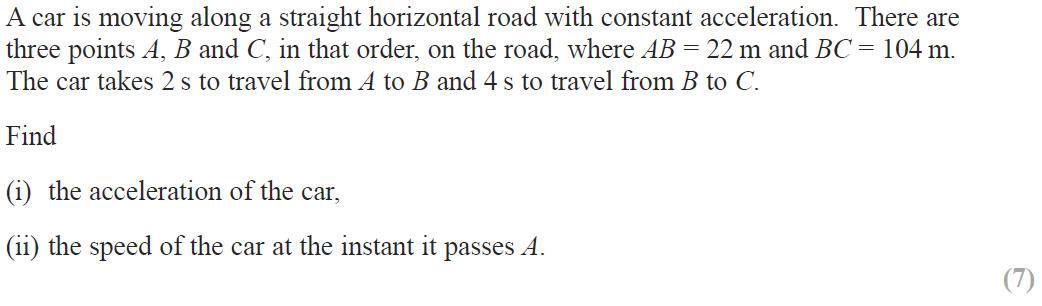 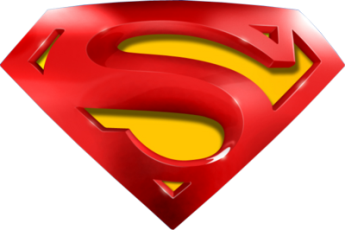 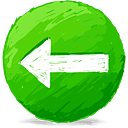 SAM
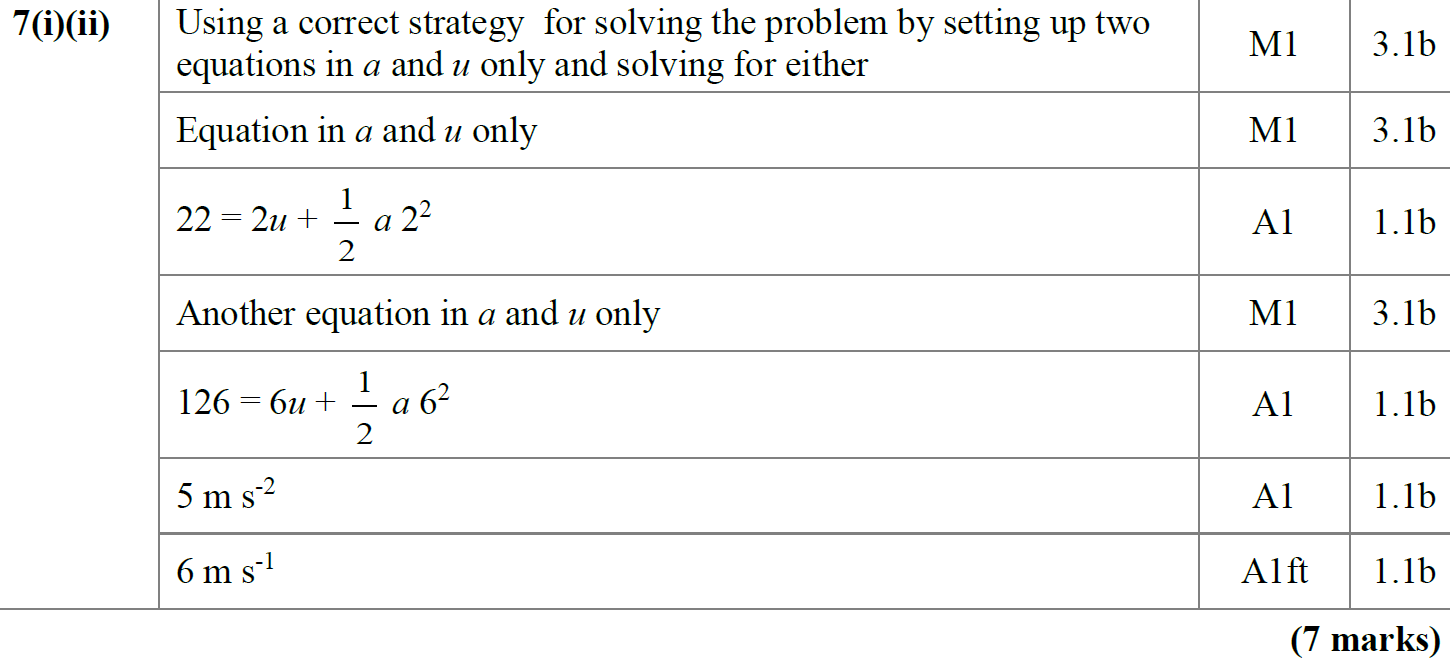 A
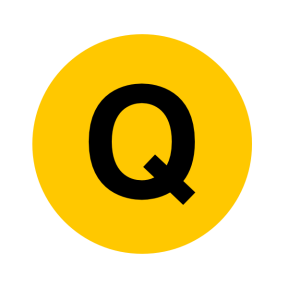 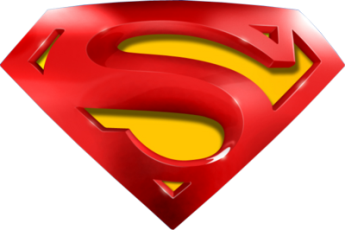 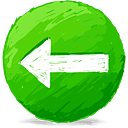 SAM
A Alternative
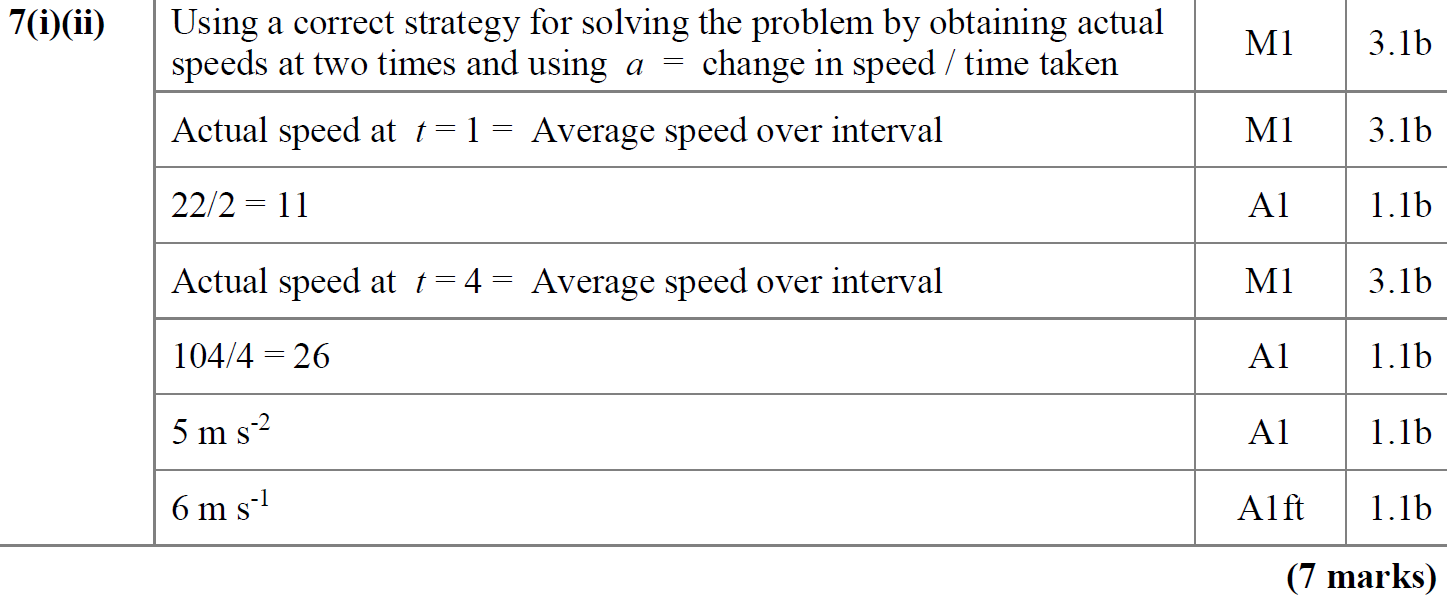 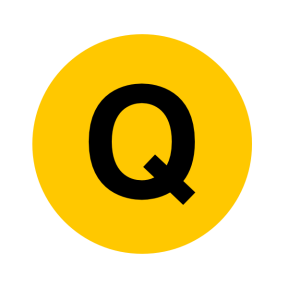 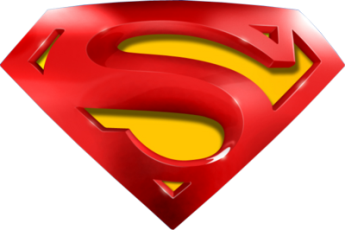 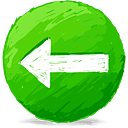 SAM
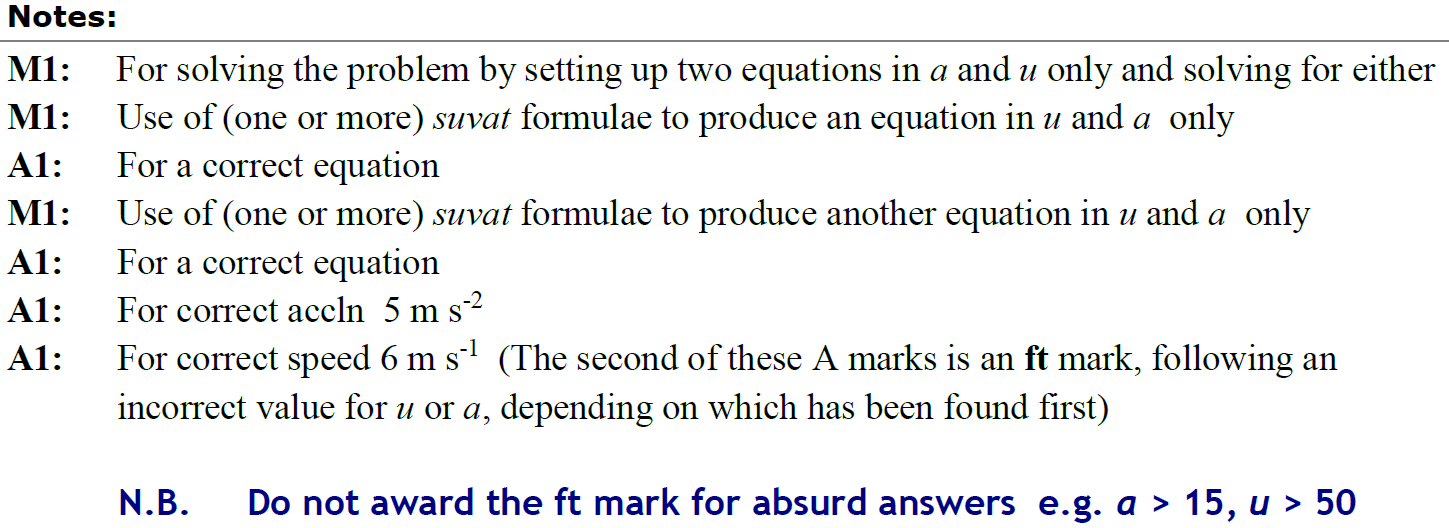 A notes
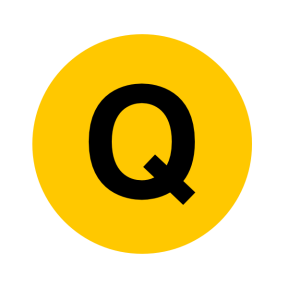 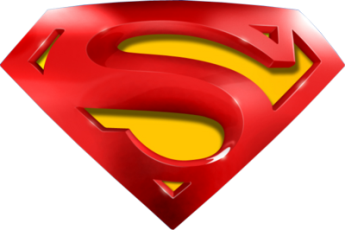 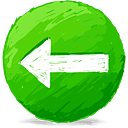 SAM
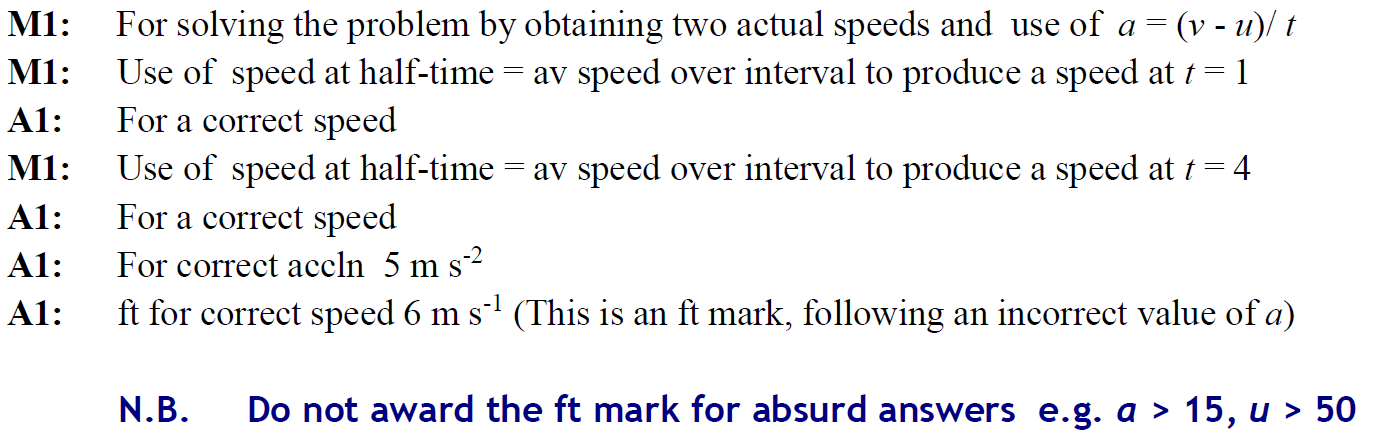 A Alternative notes
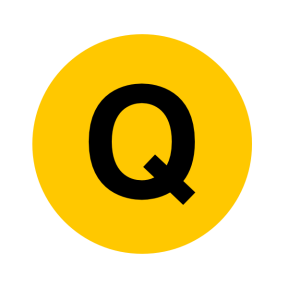 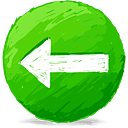 2018
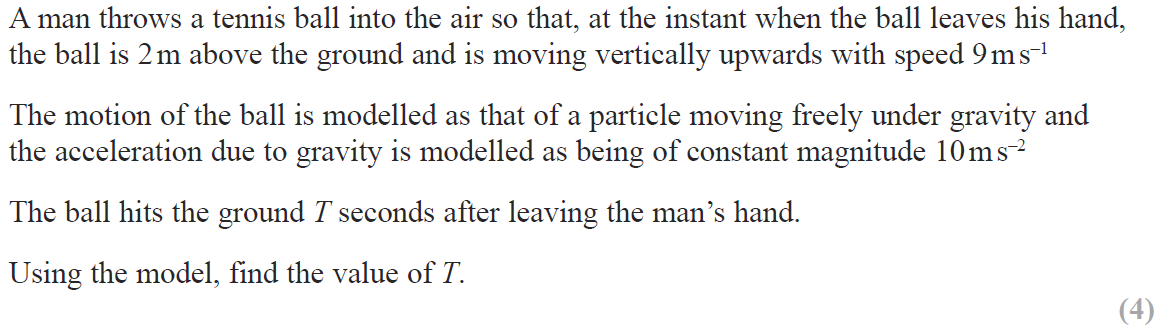 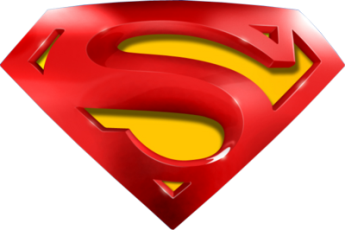 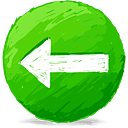 2018
A
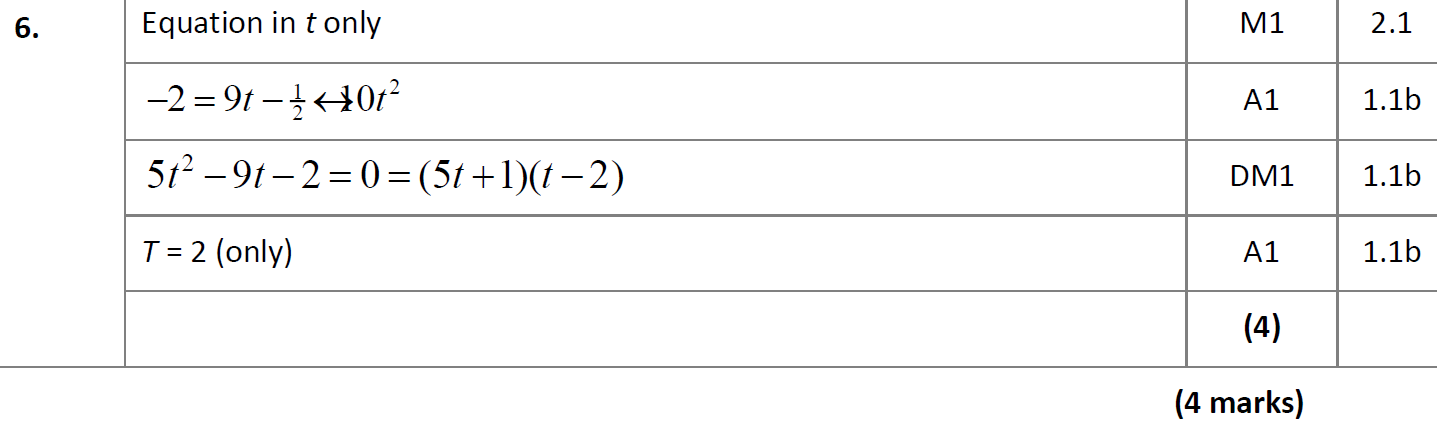 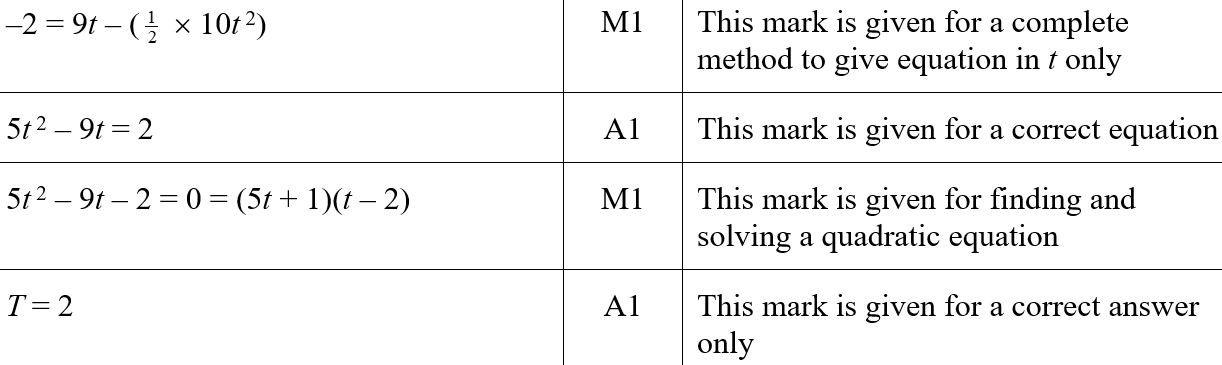 A (SF)
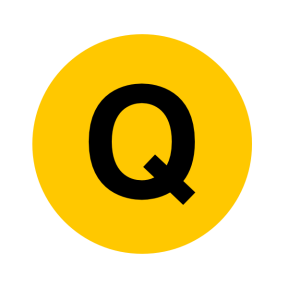 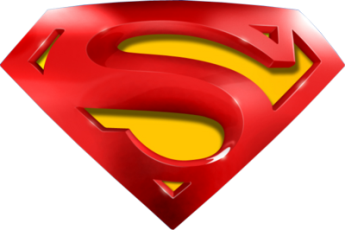 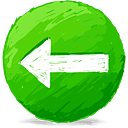 2018
A notes
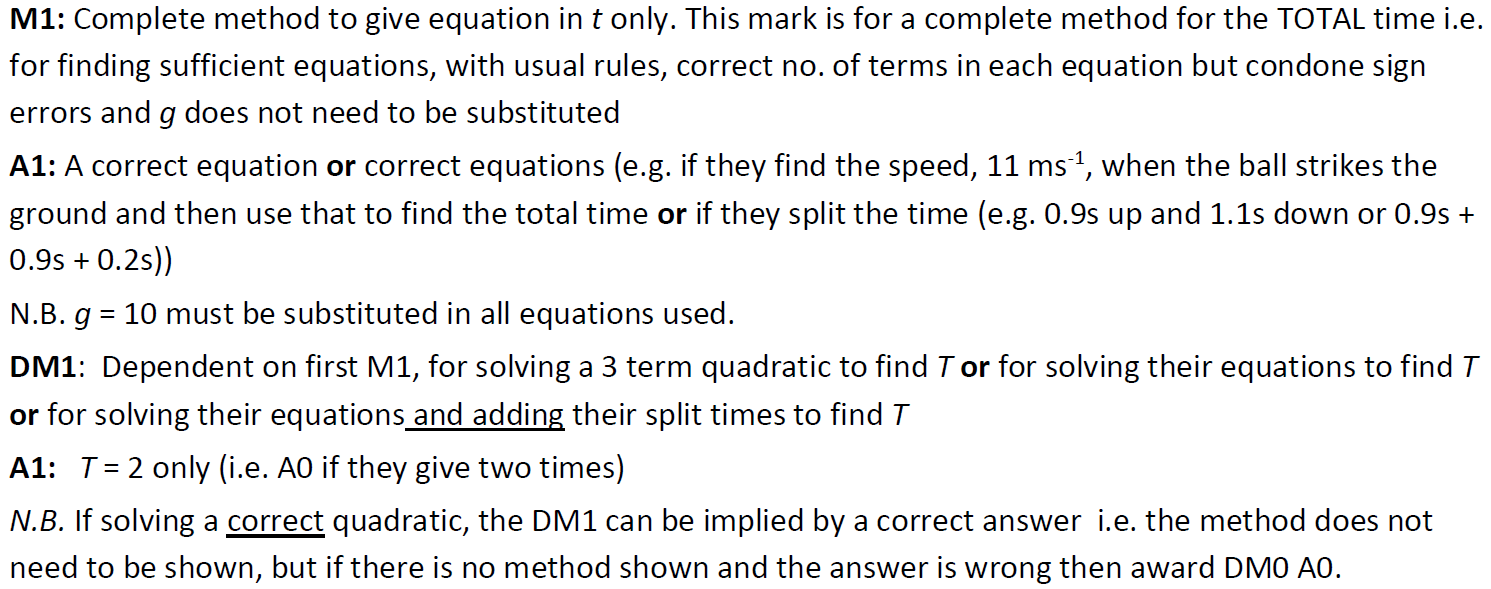 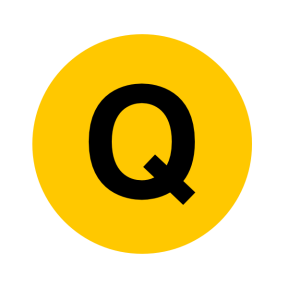 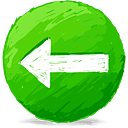 Old Spec Kinematics (SUVAT)
New Spec Q’s
Jan 2006
May 2011
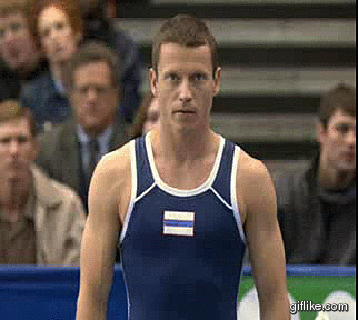 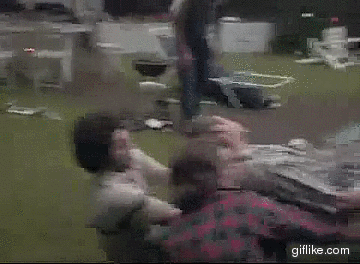 June 2006
Jan 2012
Jan 2007
May 2012
Jan 2008
May 2013
May 2008
June 2015
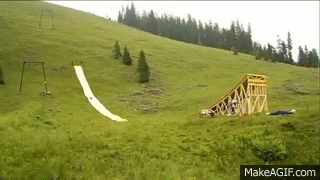 May 2009
June 2017
May 2010
June 2018
Jan 2011
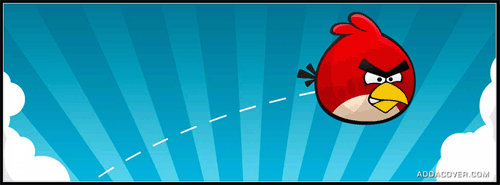 Jan 2006
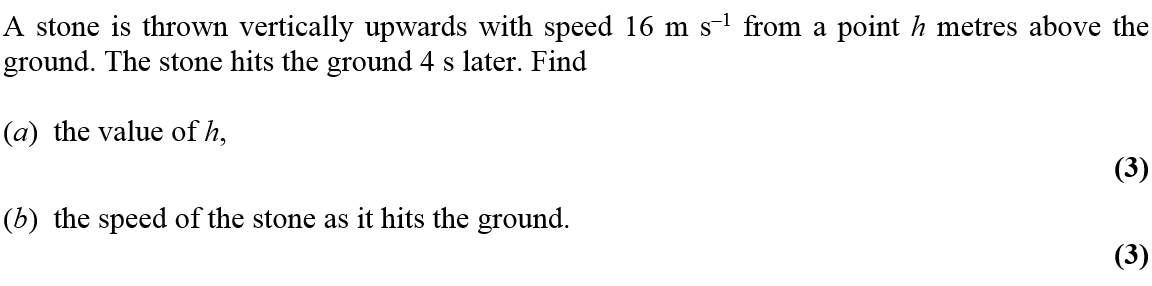 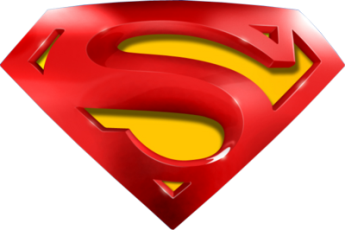 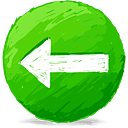 Jan 2006
A
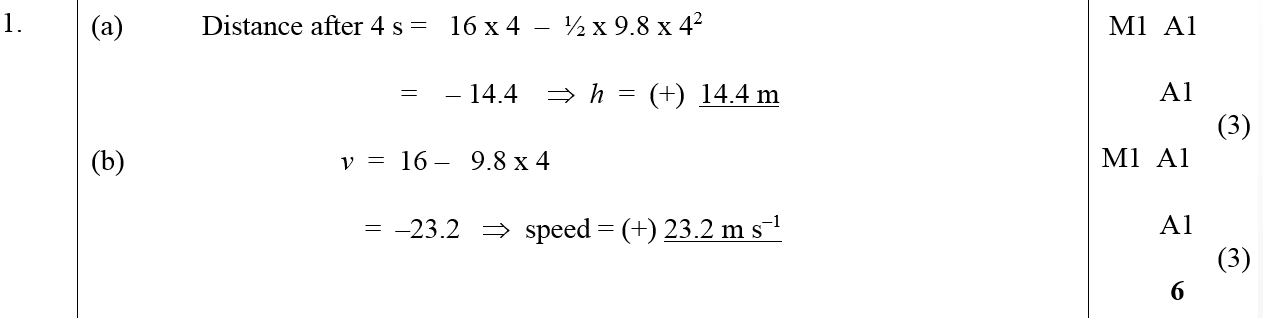 B
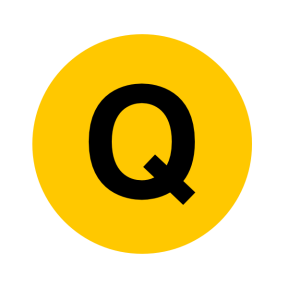 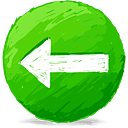 June 2006
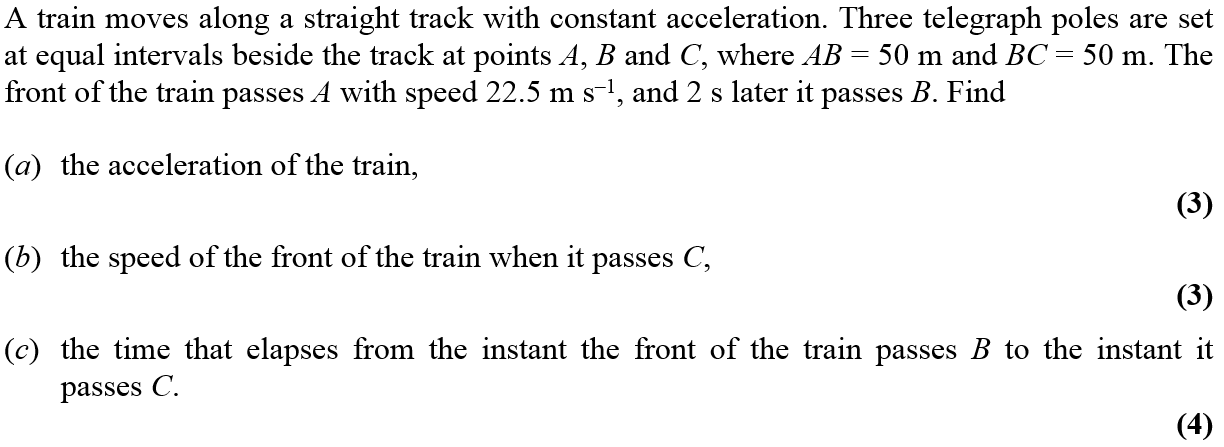 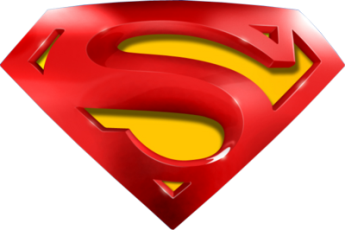 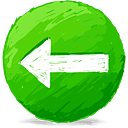 June 2006
A
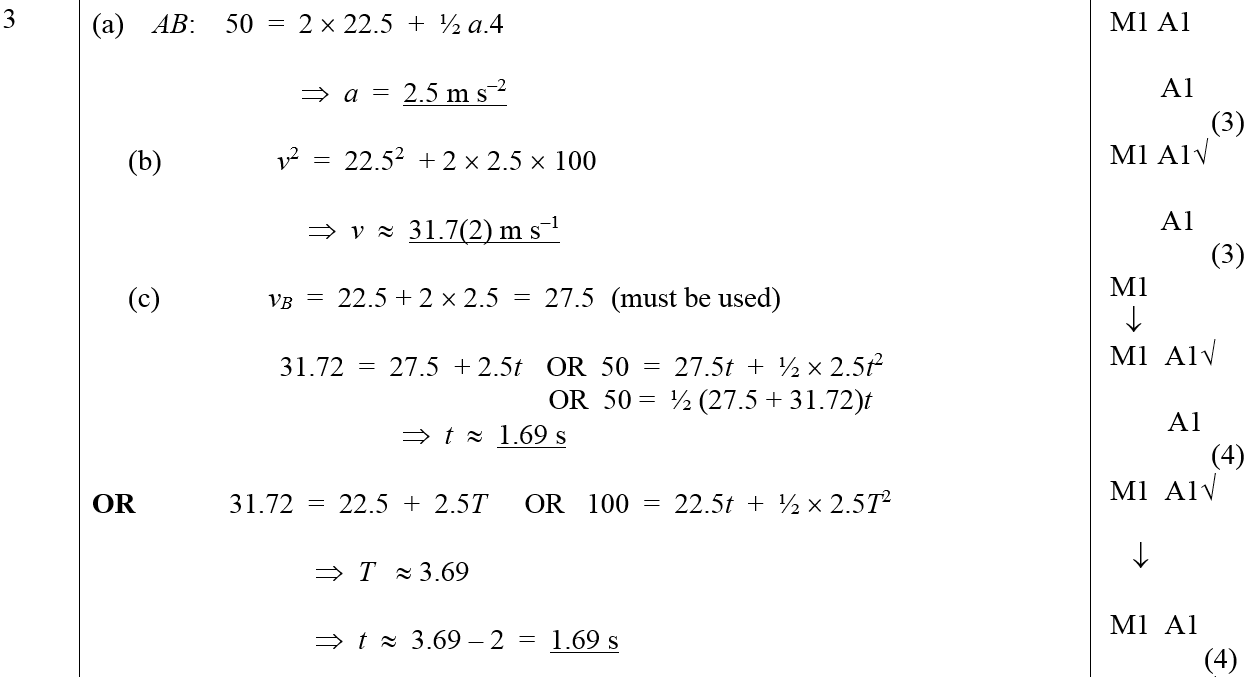 B
C
Alternative C (i)
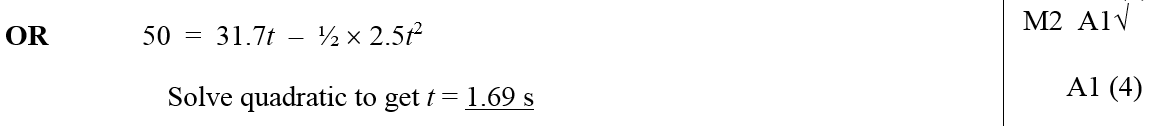 Alternative C (ii)
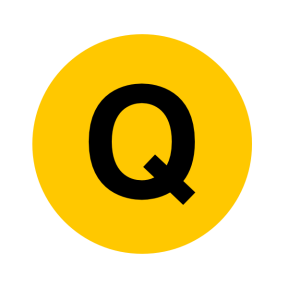 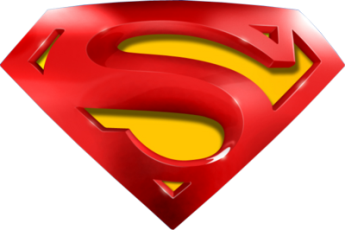 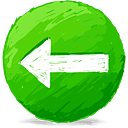 June 2006
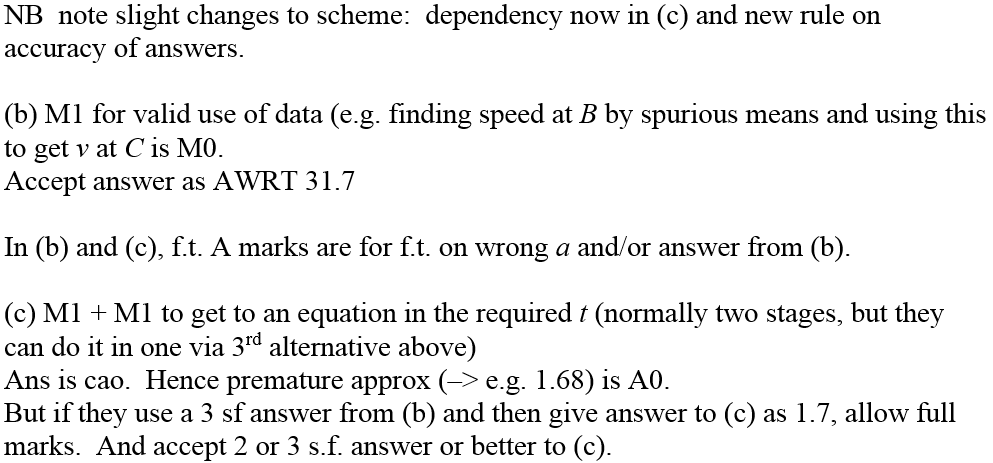 B & C Notes
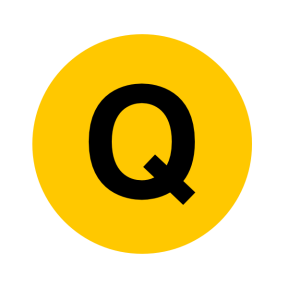 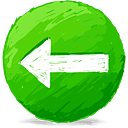 Jan 2007
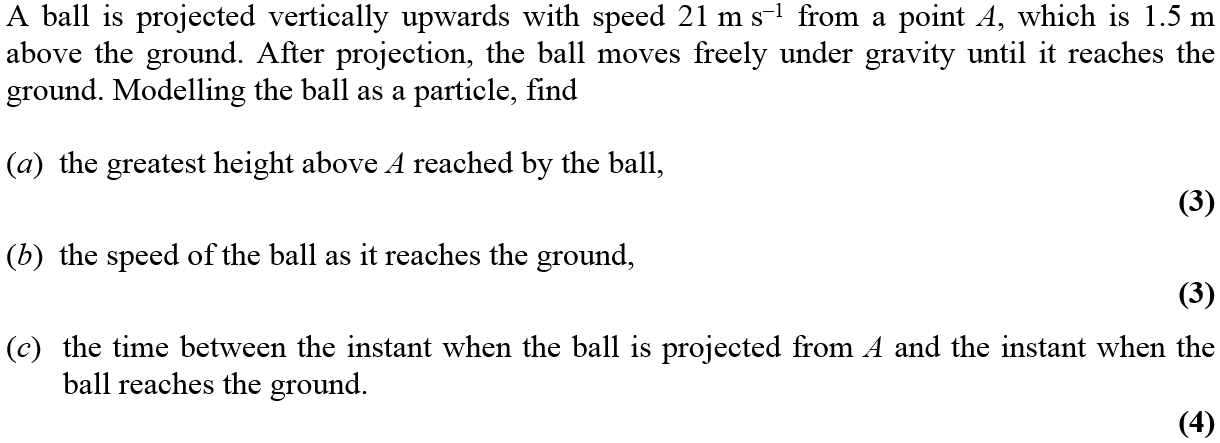 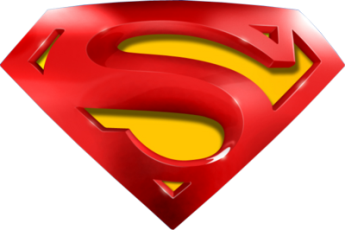 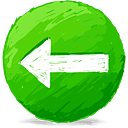 Jan 2007
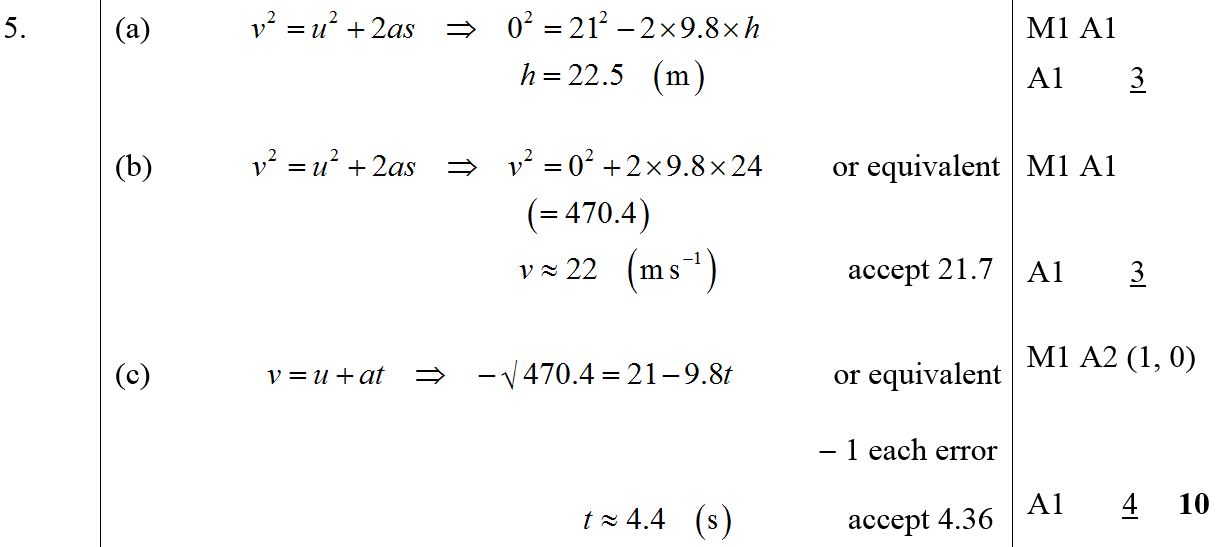 A
B
C
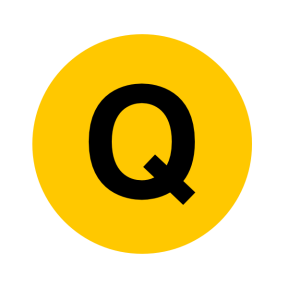 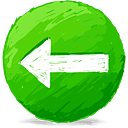 Jan 2008
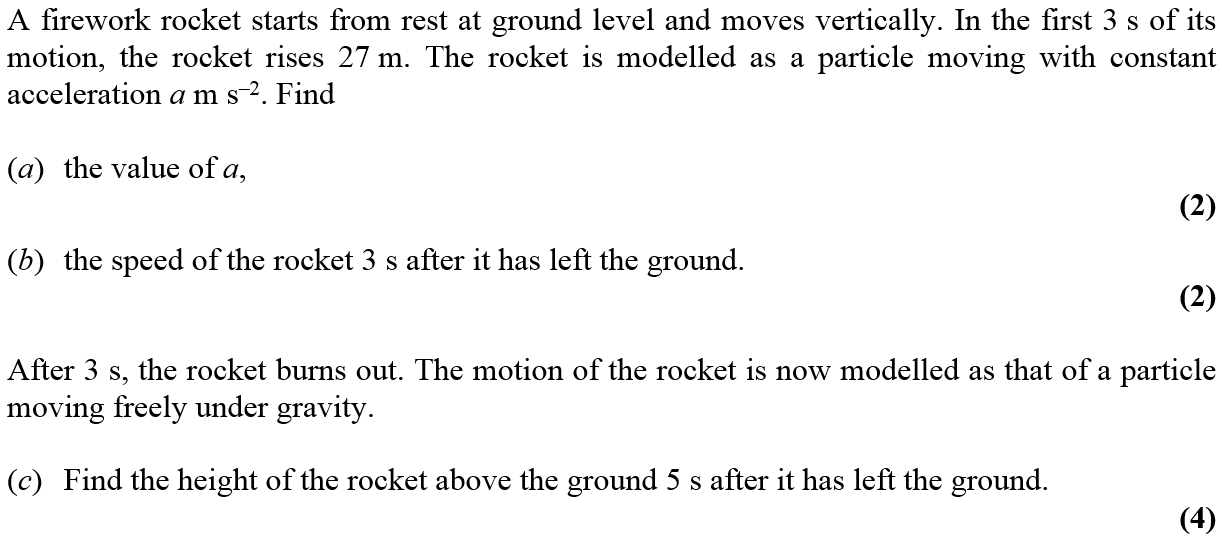 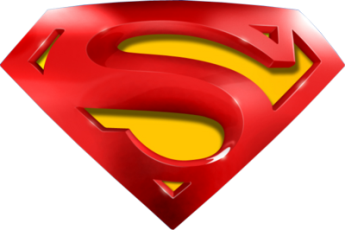 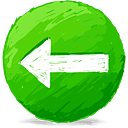 Jan 2008
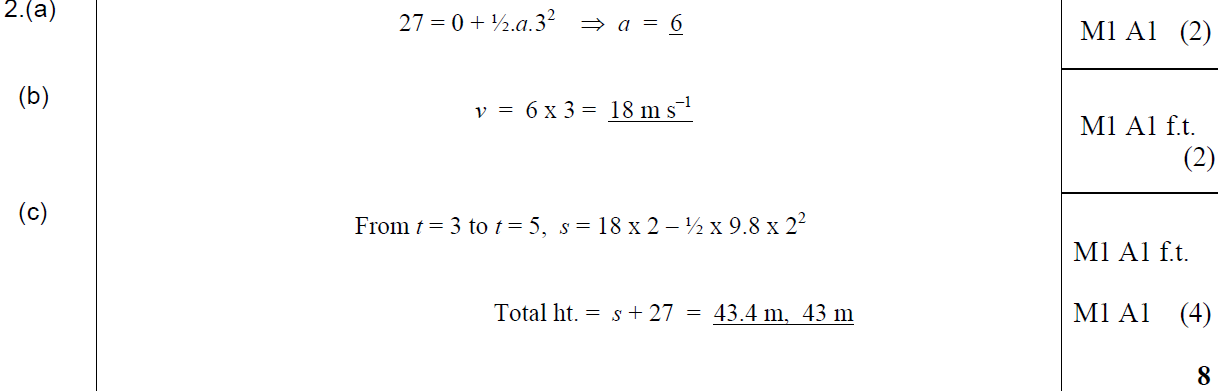 A
B
C
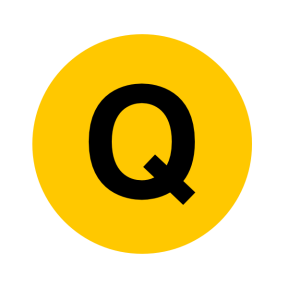 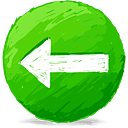 May 2008
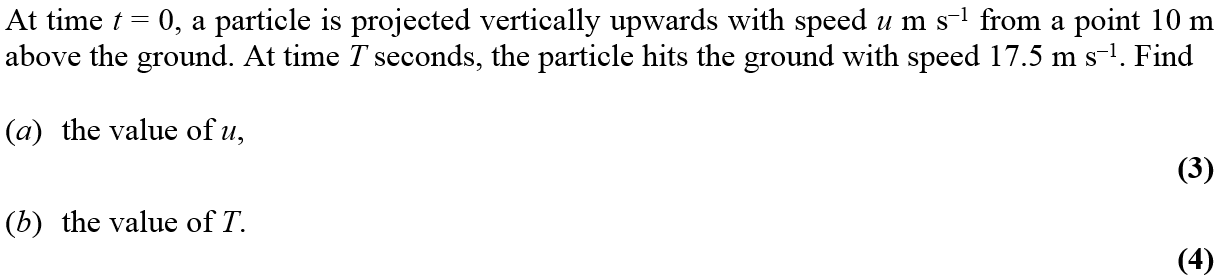 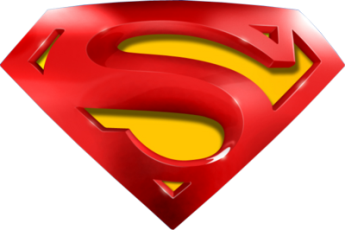 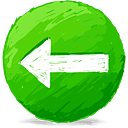 May 2008
A
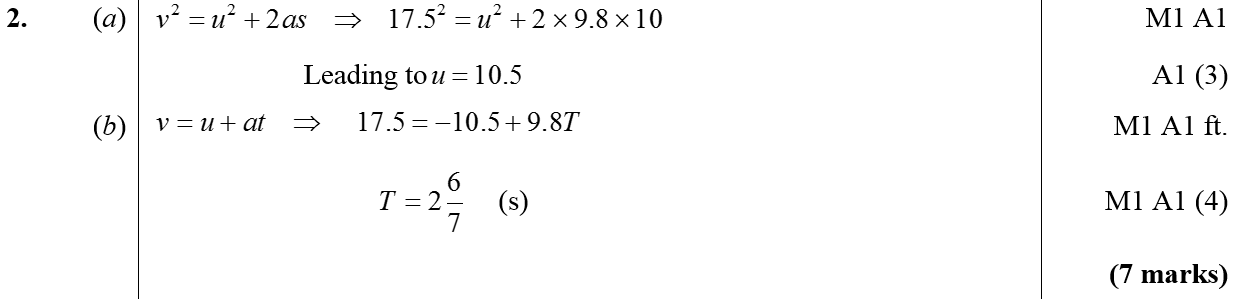 B
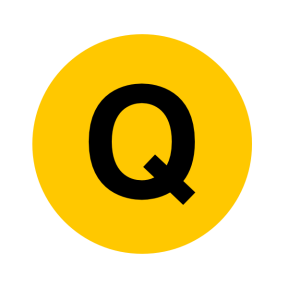 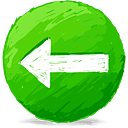 May 2009
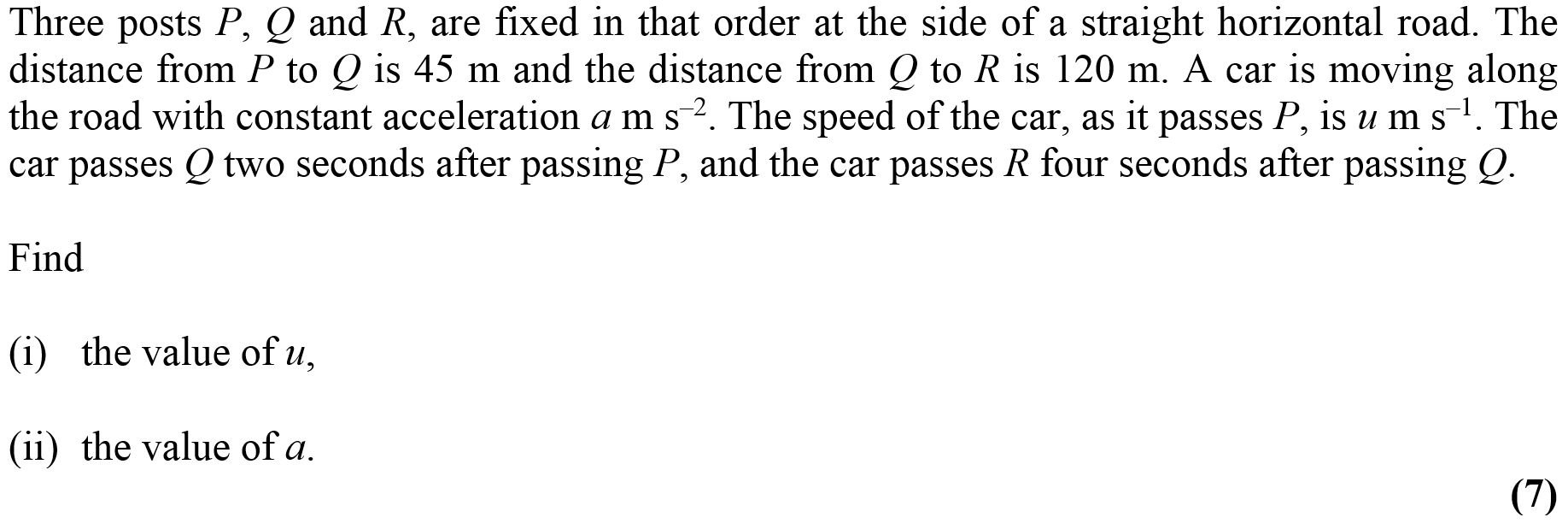 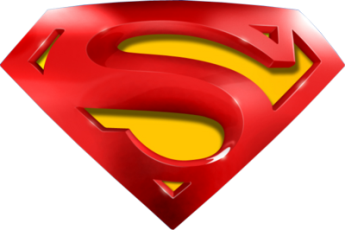 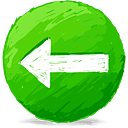 May 2009
A
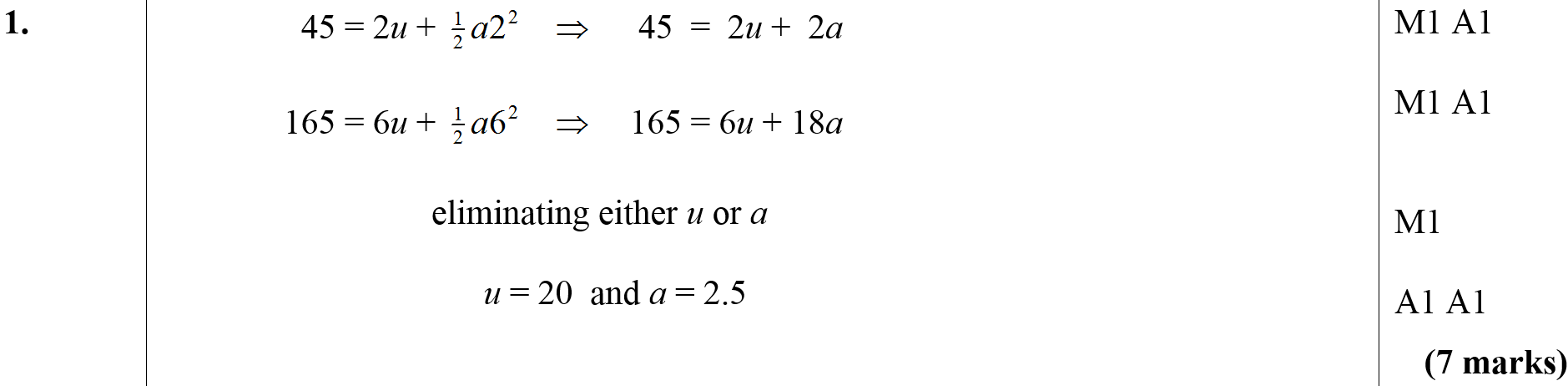 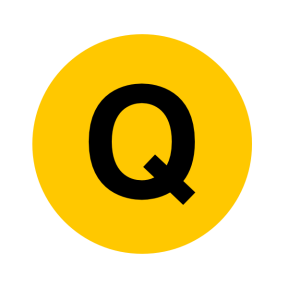 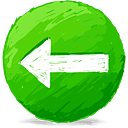 May 2010
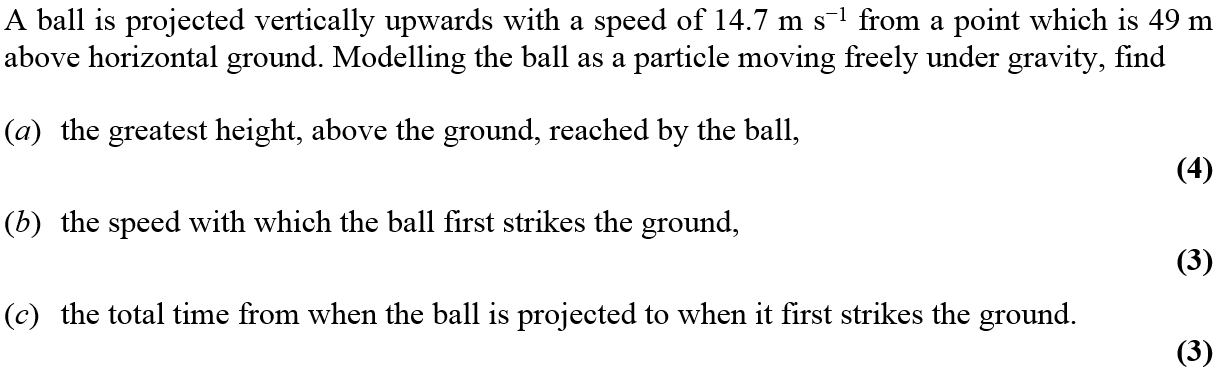 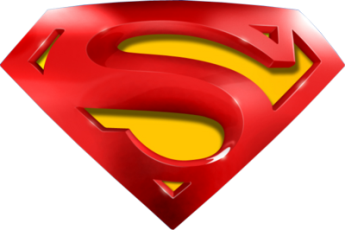 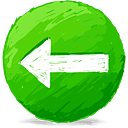 May 2010
A
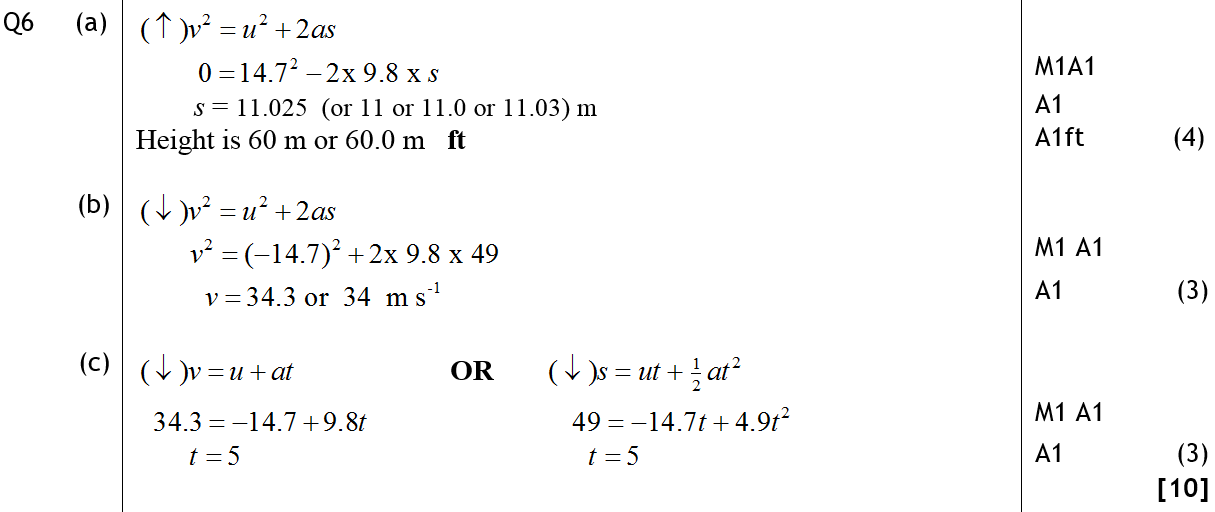 B
C
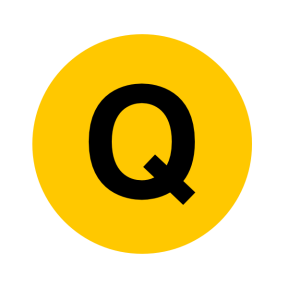 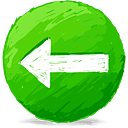 Jan 2011
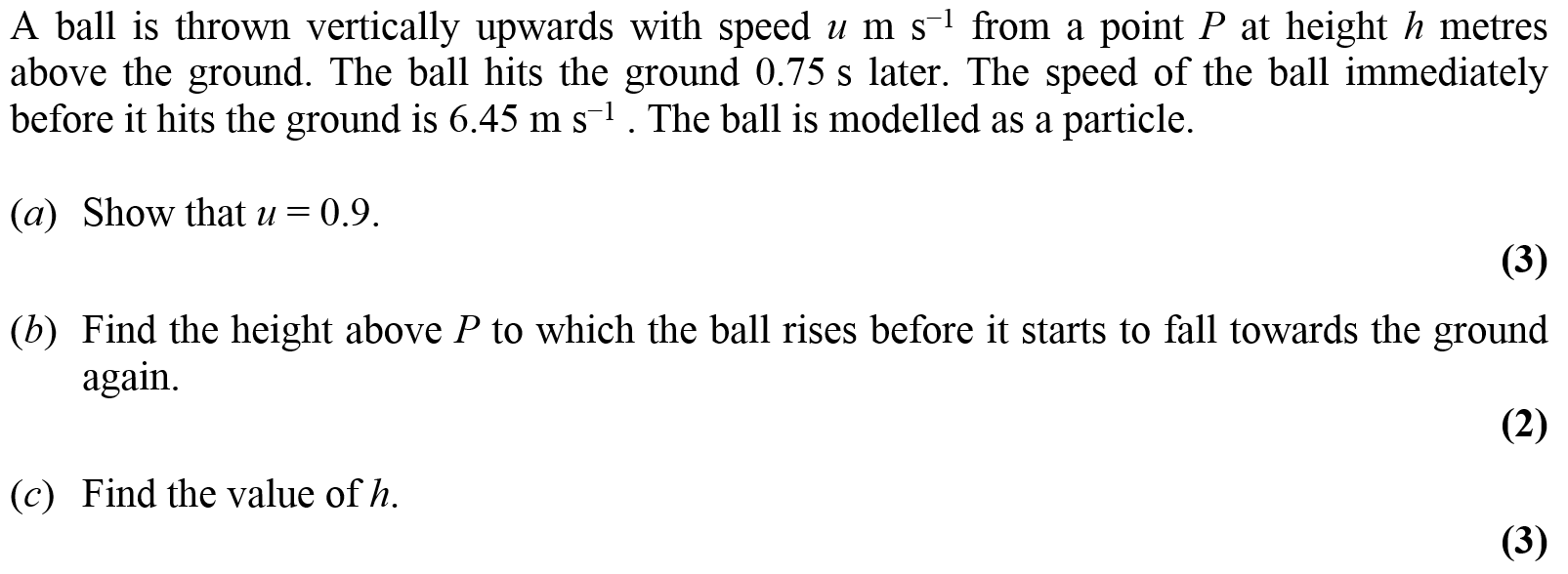 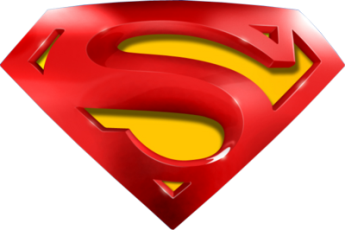 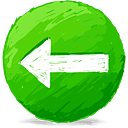 Jan 2011
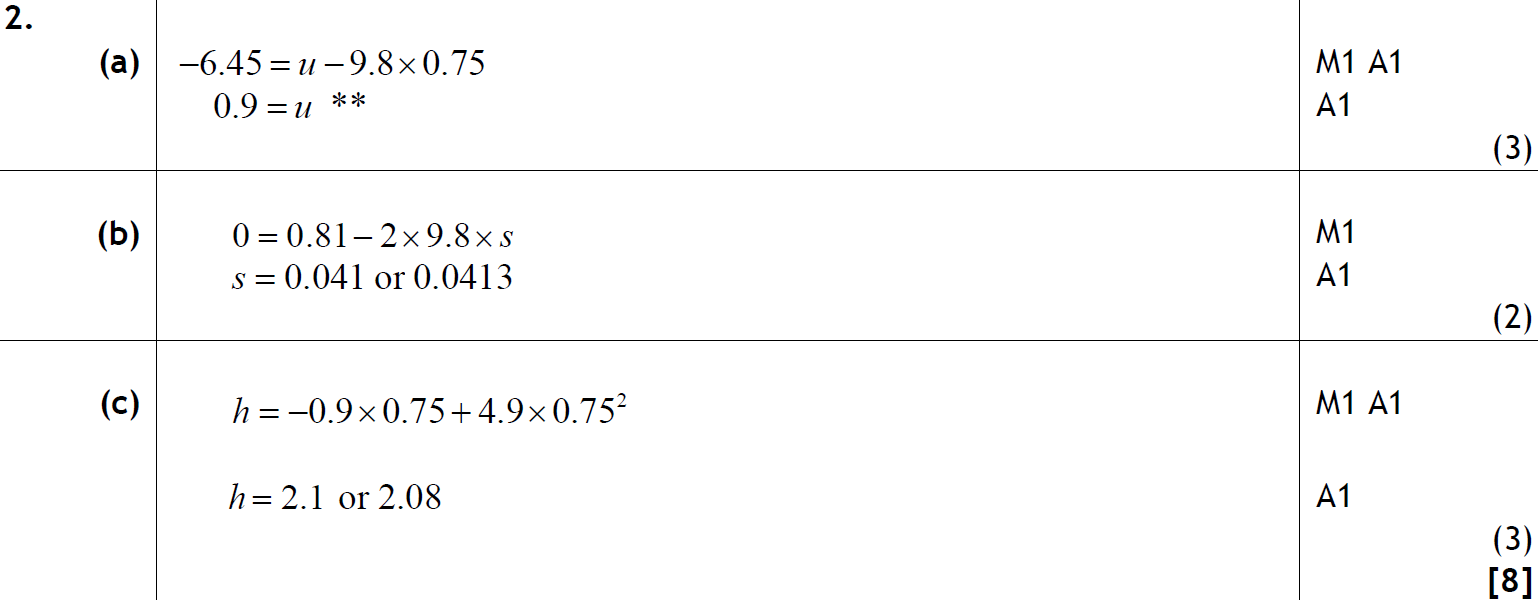 A
B
C
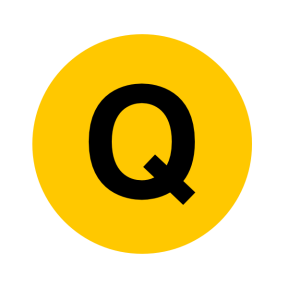 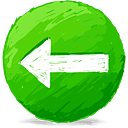 May 2011
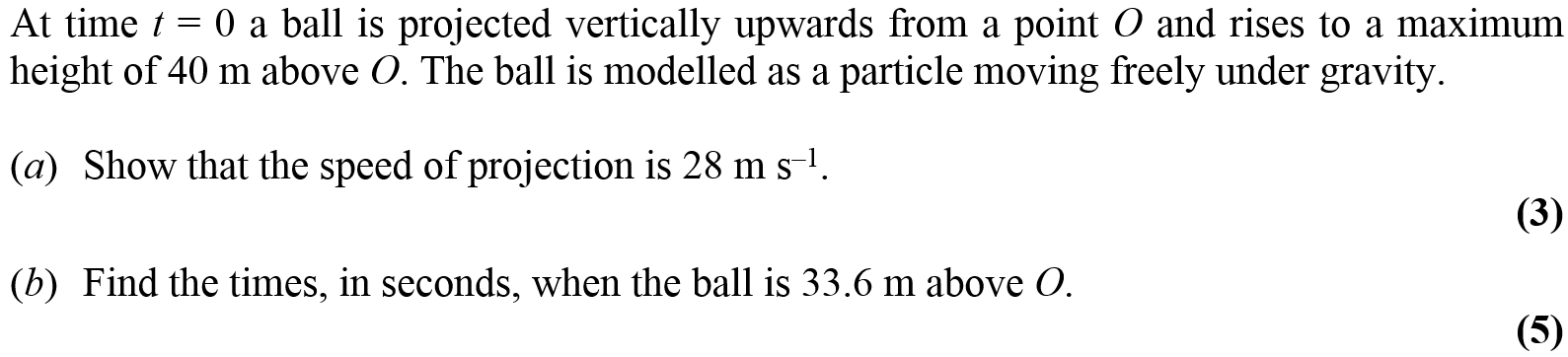 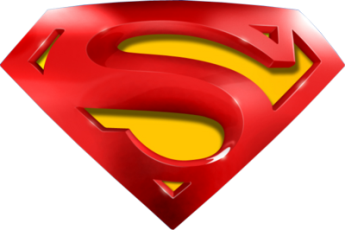 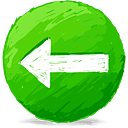 May 2011
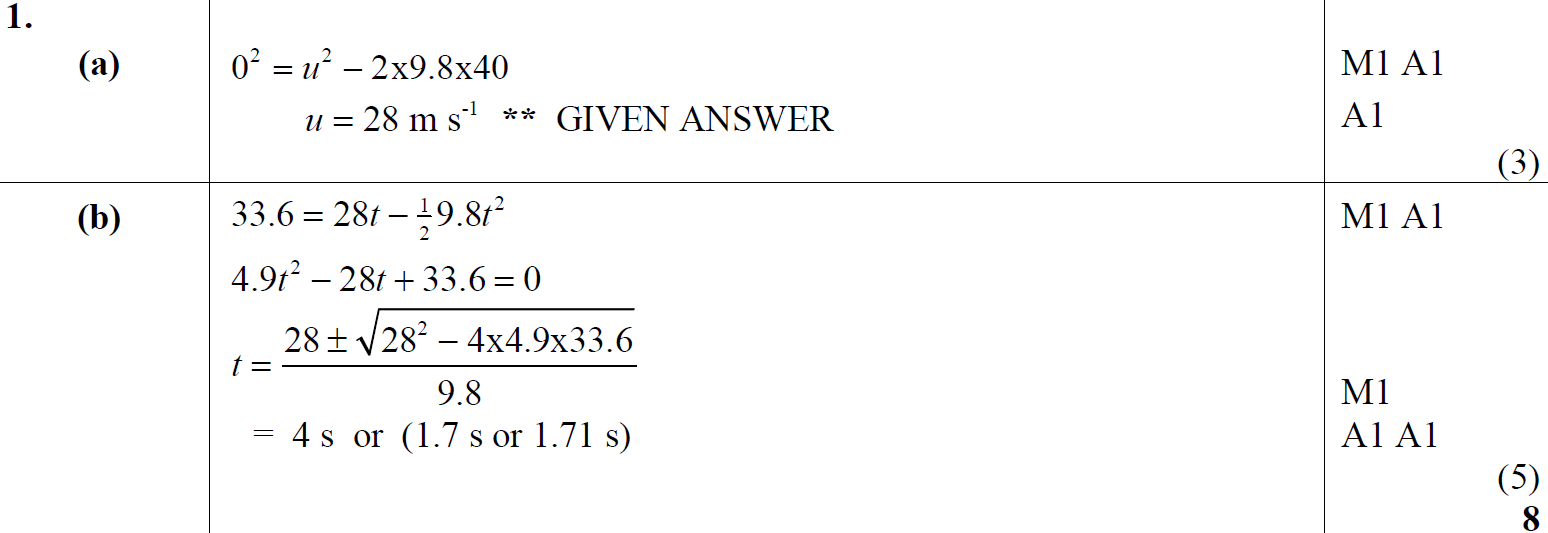 A
B
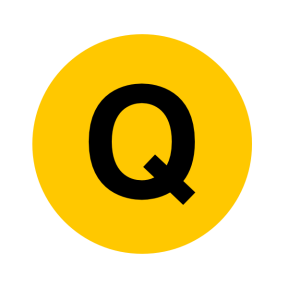 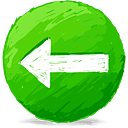 Jan 2012
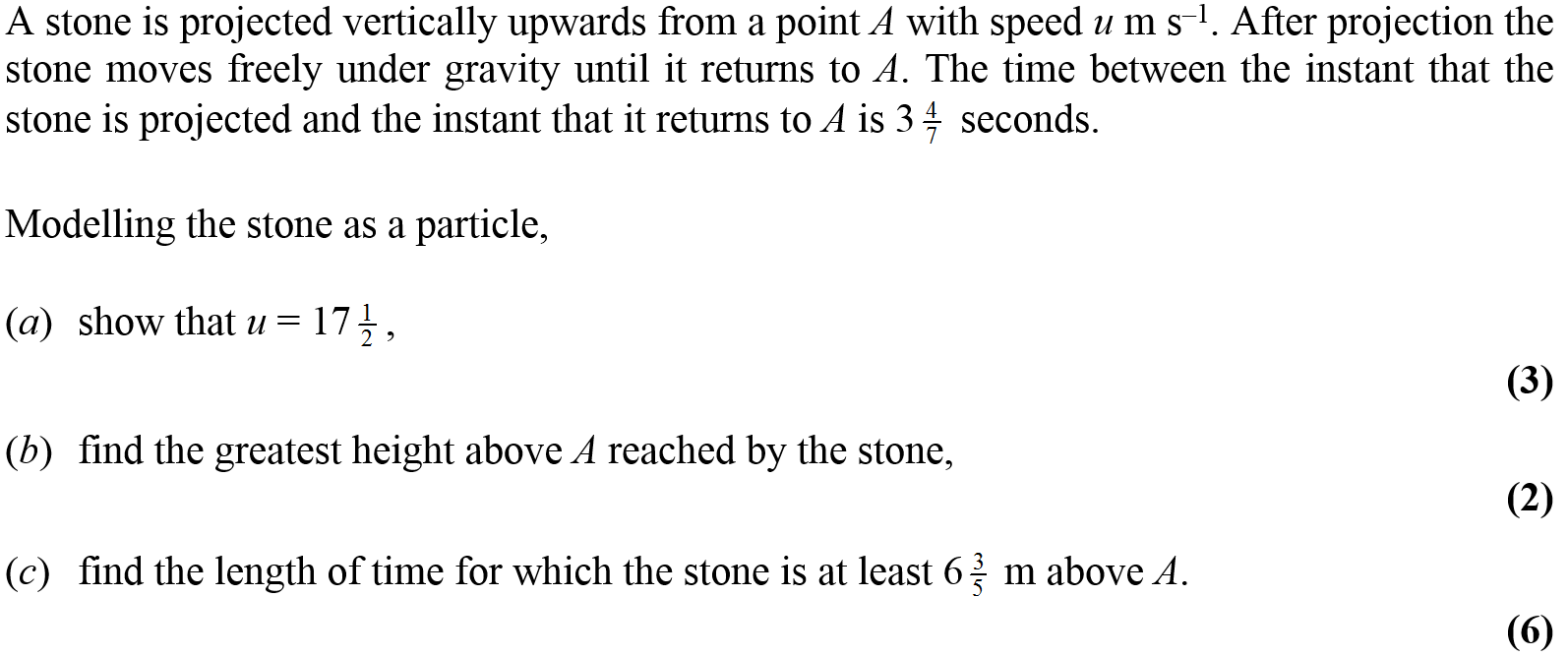 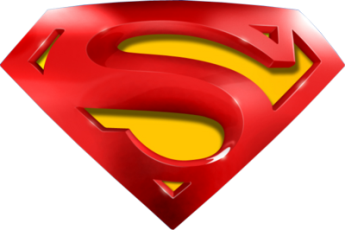 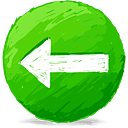 Jan 2012
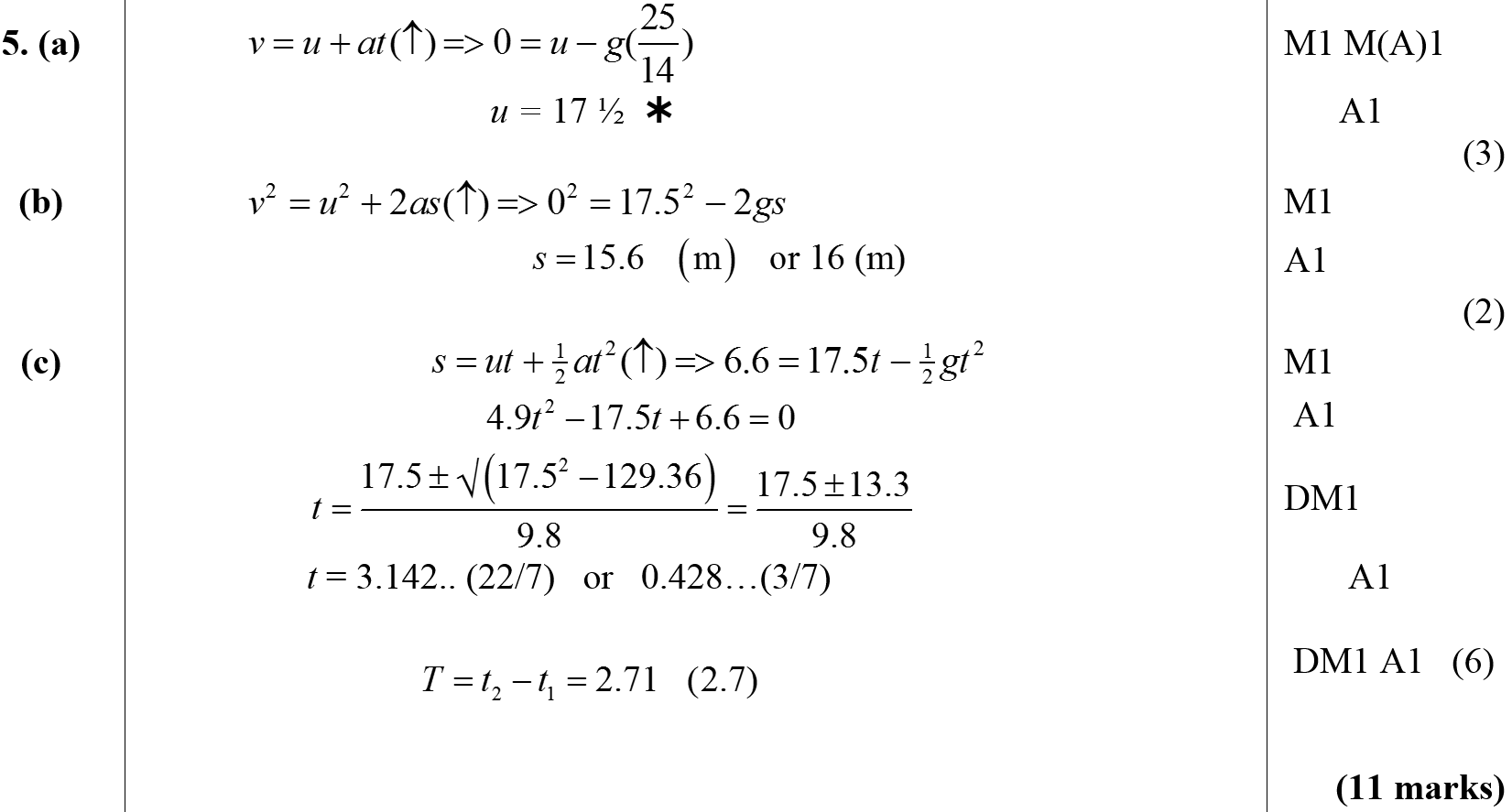 A
B
C
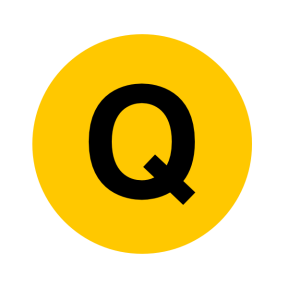 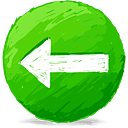 May 2012
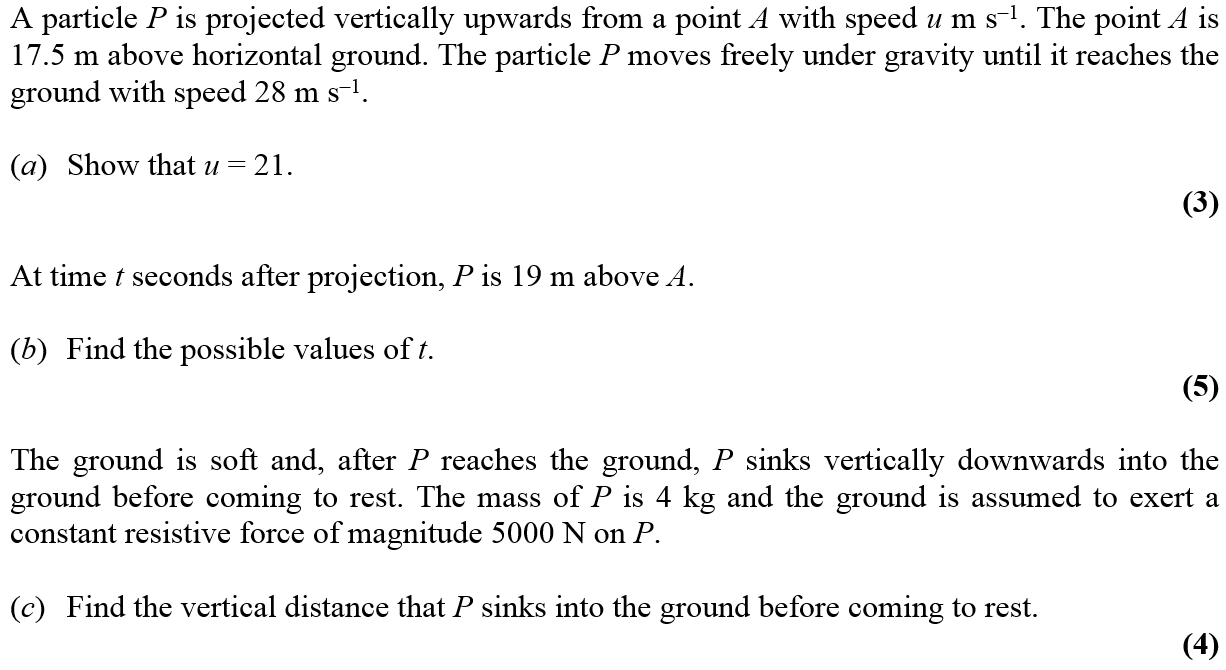 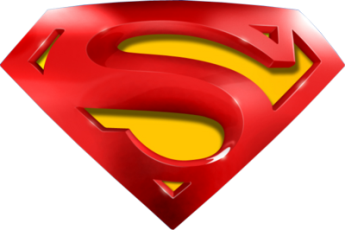 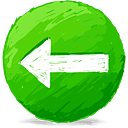 May 2012
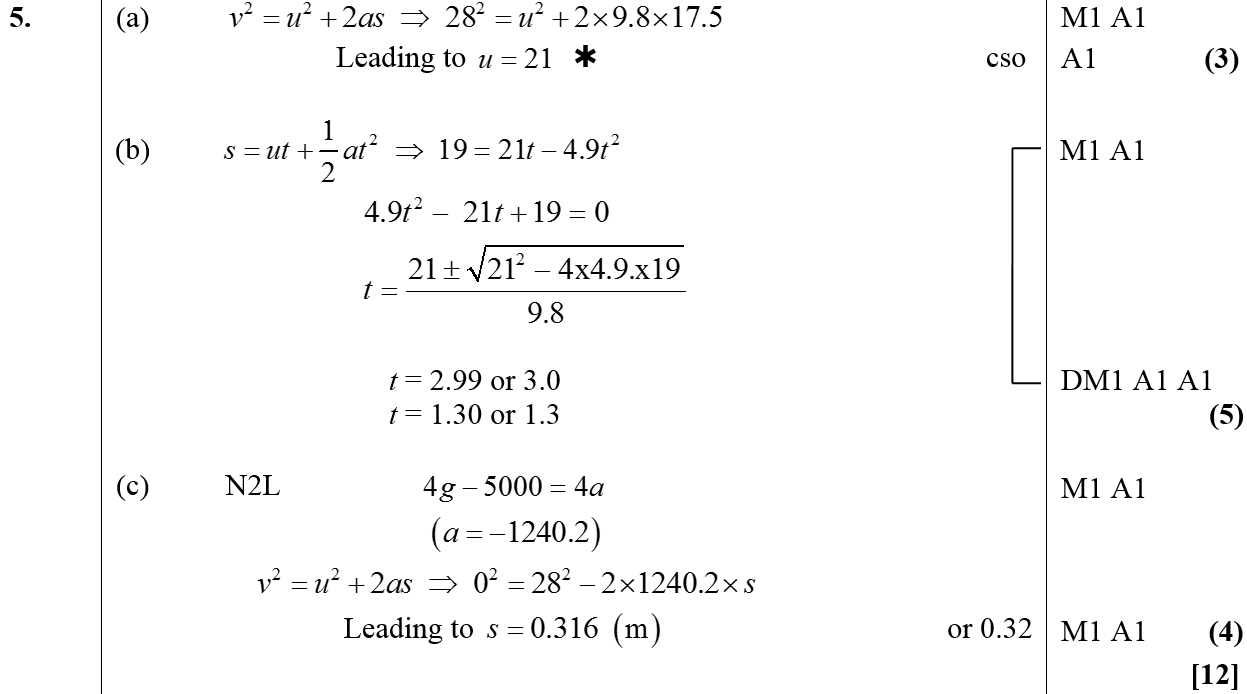 A
B
C
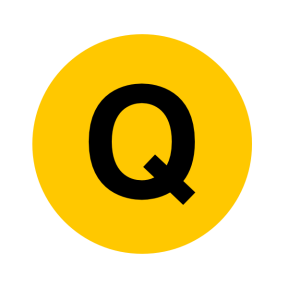 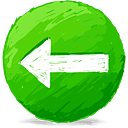 May 2013
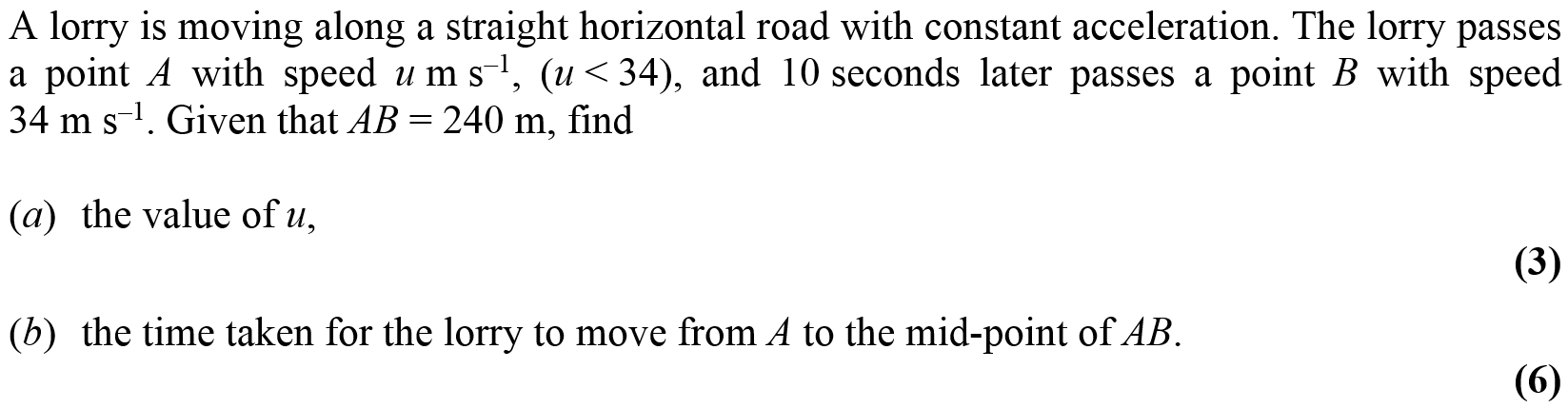 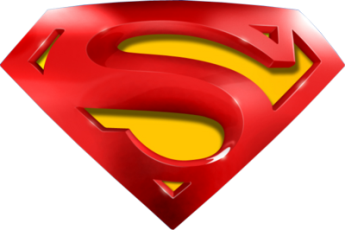 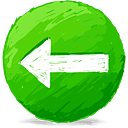 May 2013
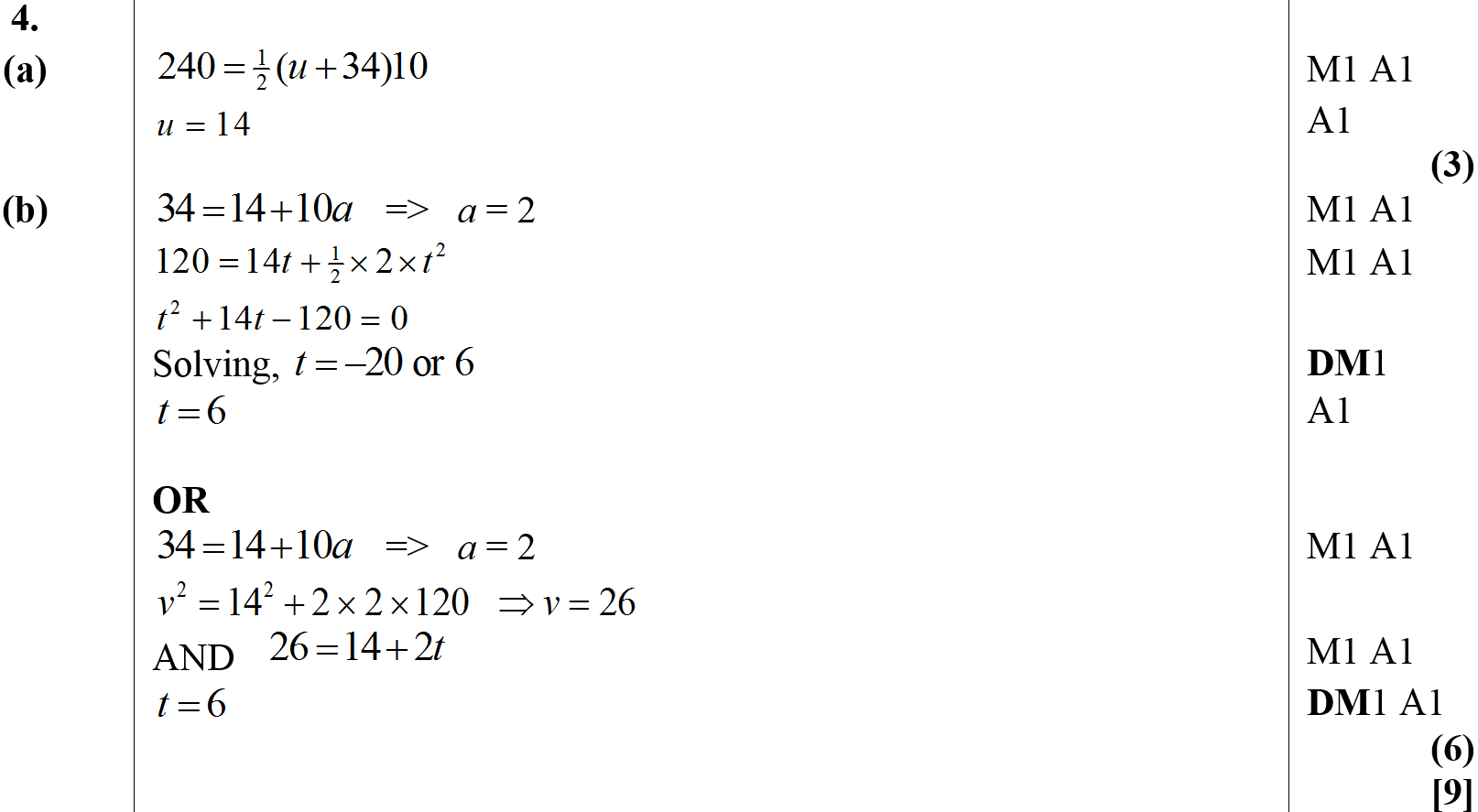 A
B
Alternative B
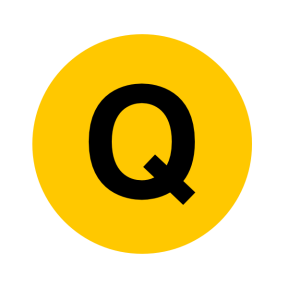 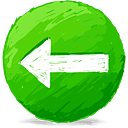 June 2015
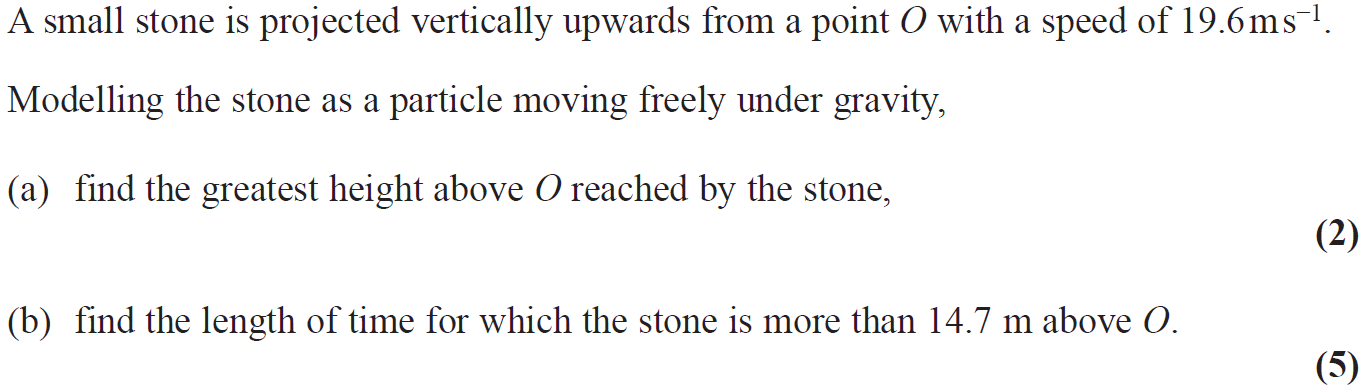 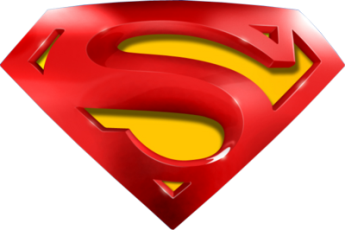 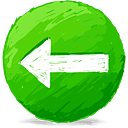 June 2015
A
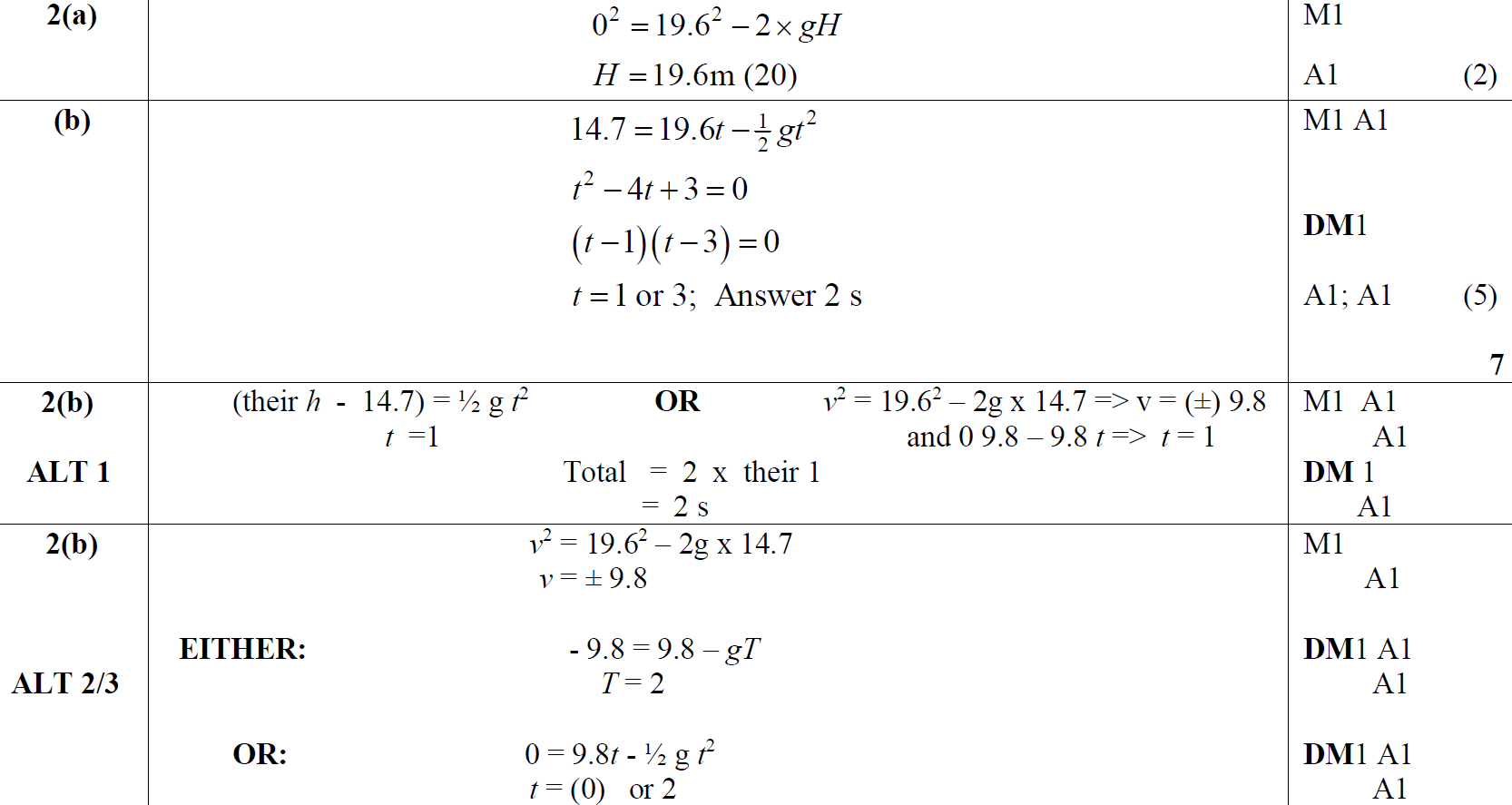 B
B Alternative 1
B Alternative 2 & 3
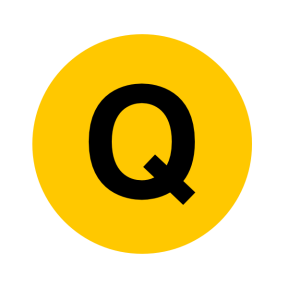 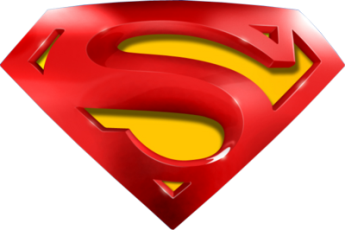 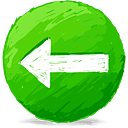 June 2015
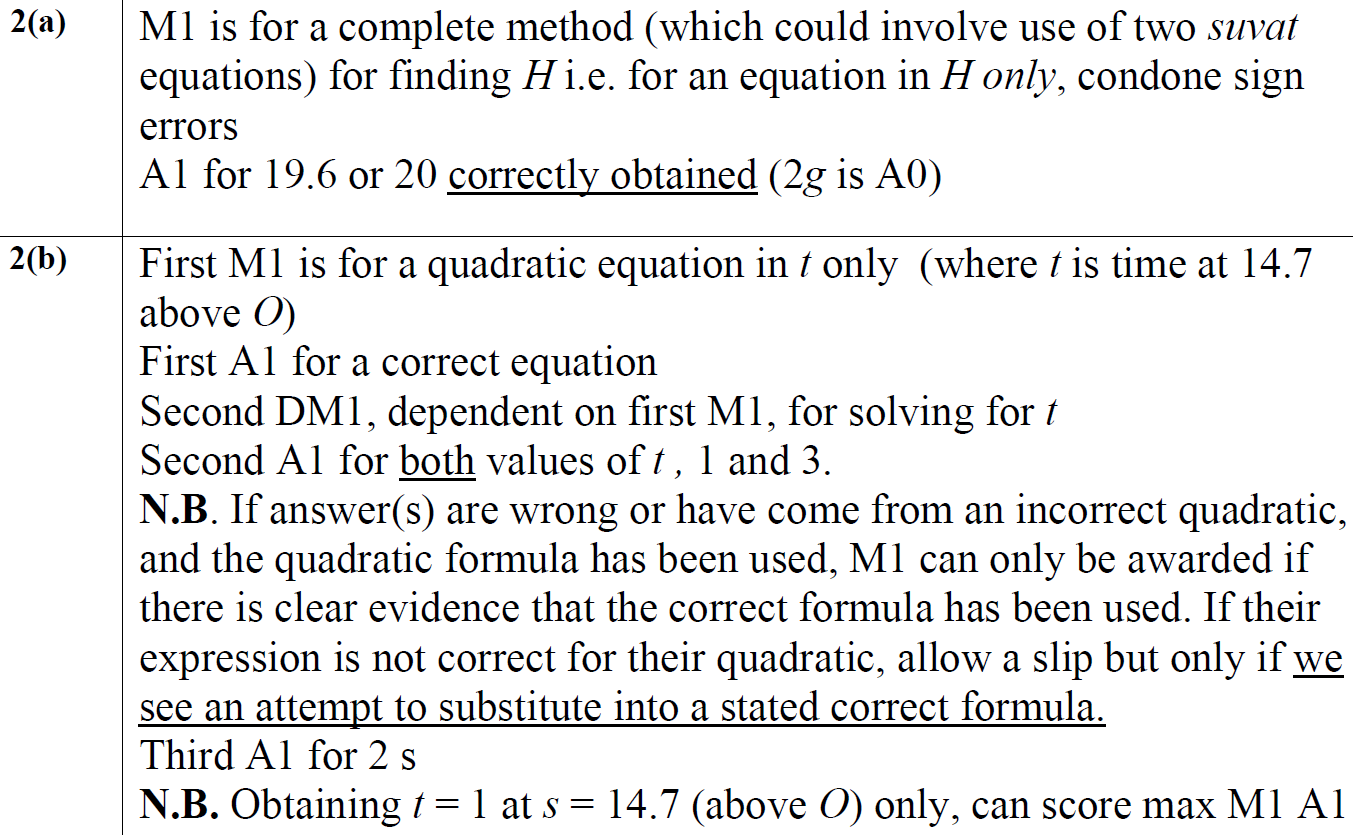 A Notes
B Notes
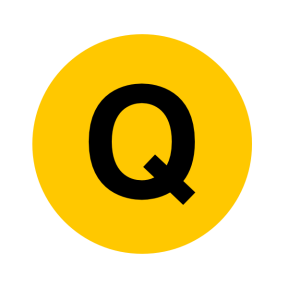 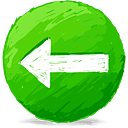 June 2017
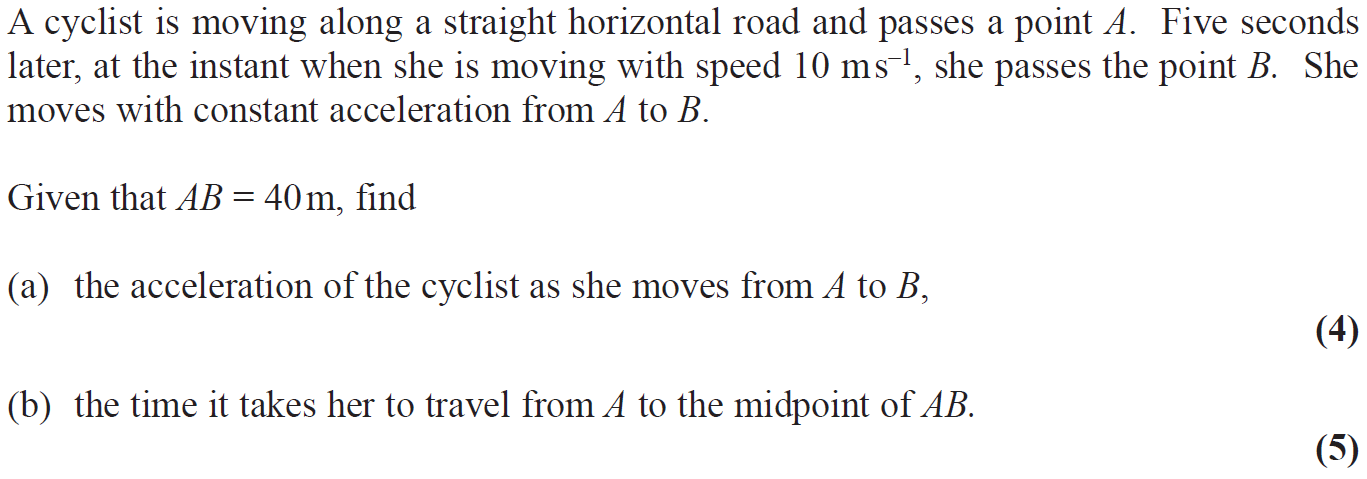 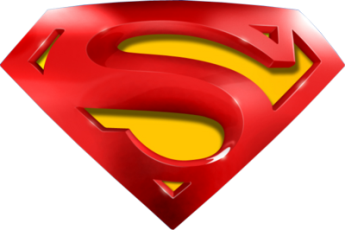 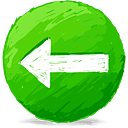 June 2017
A
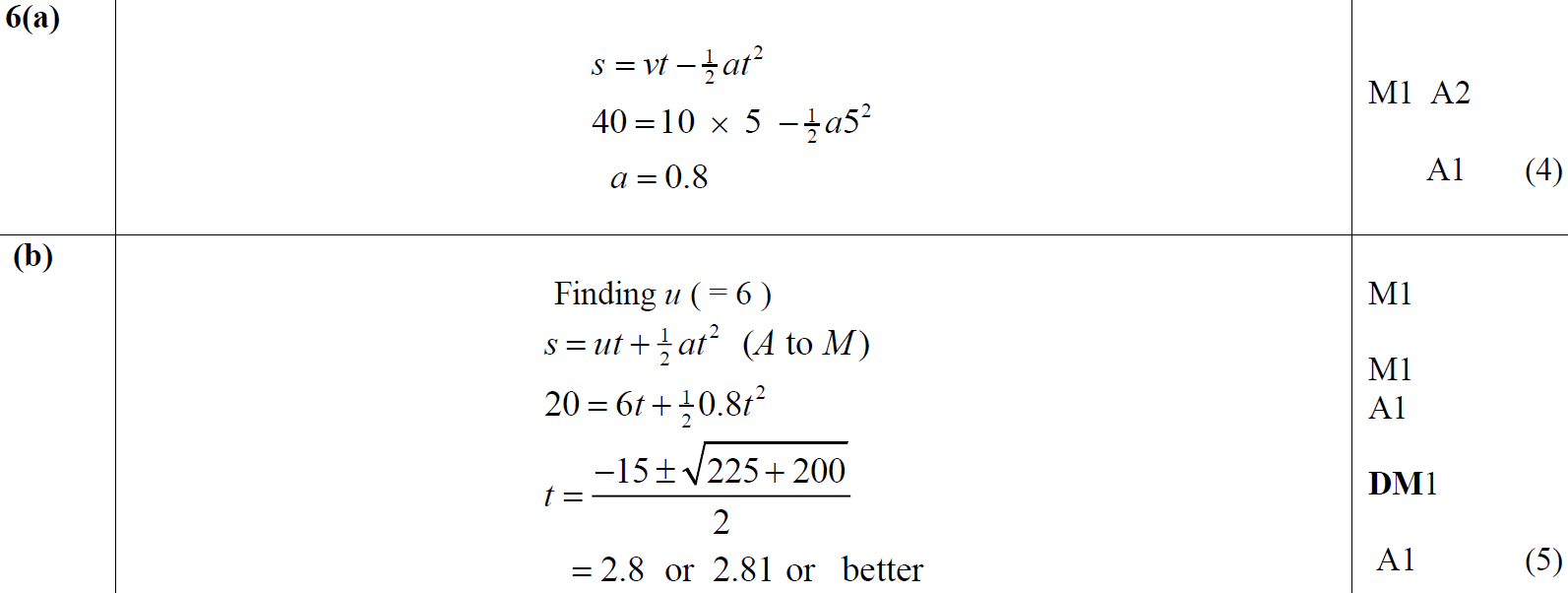 B
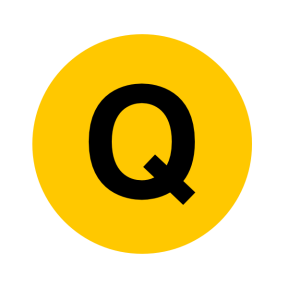 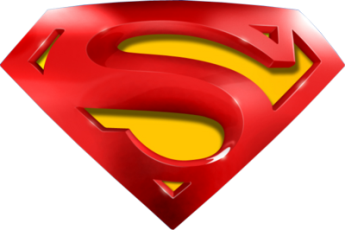 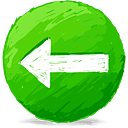 June 2017
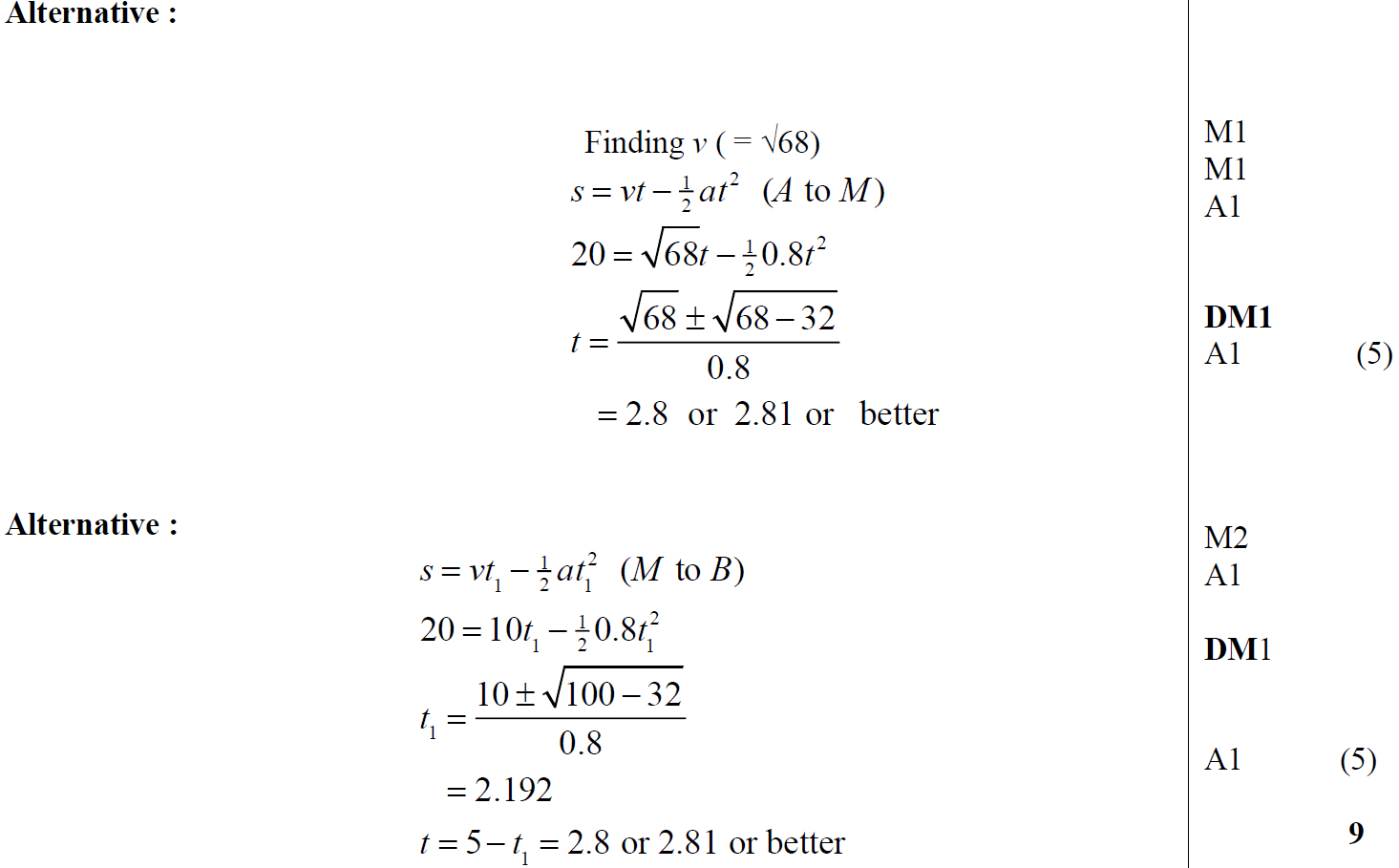 B Alternative 1
B Alternative 2
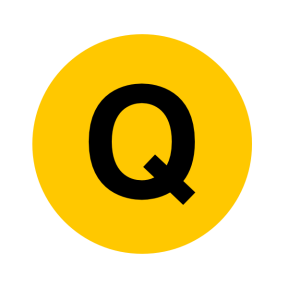 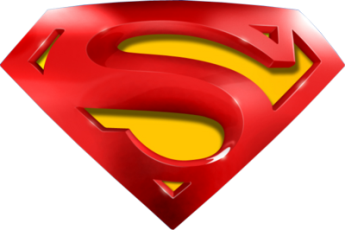 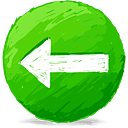 June 2017
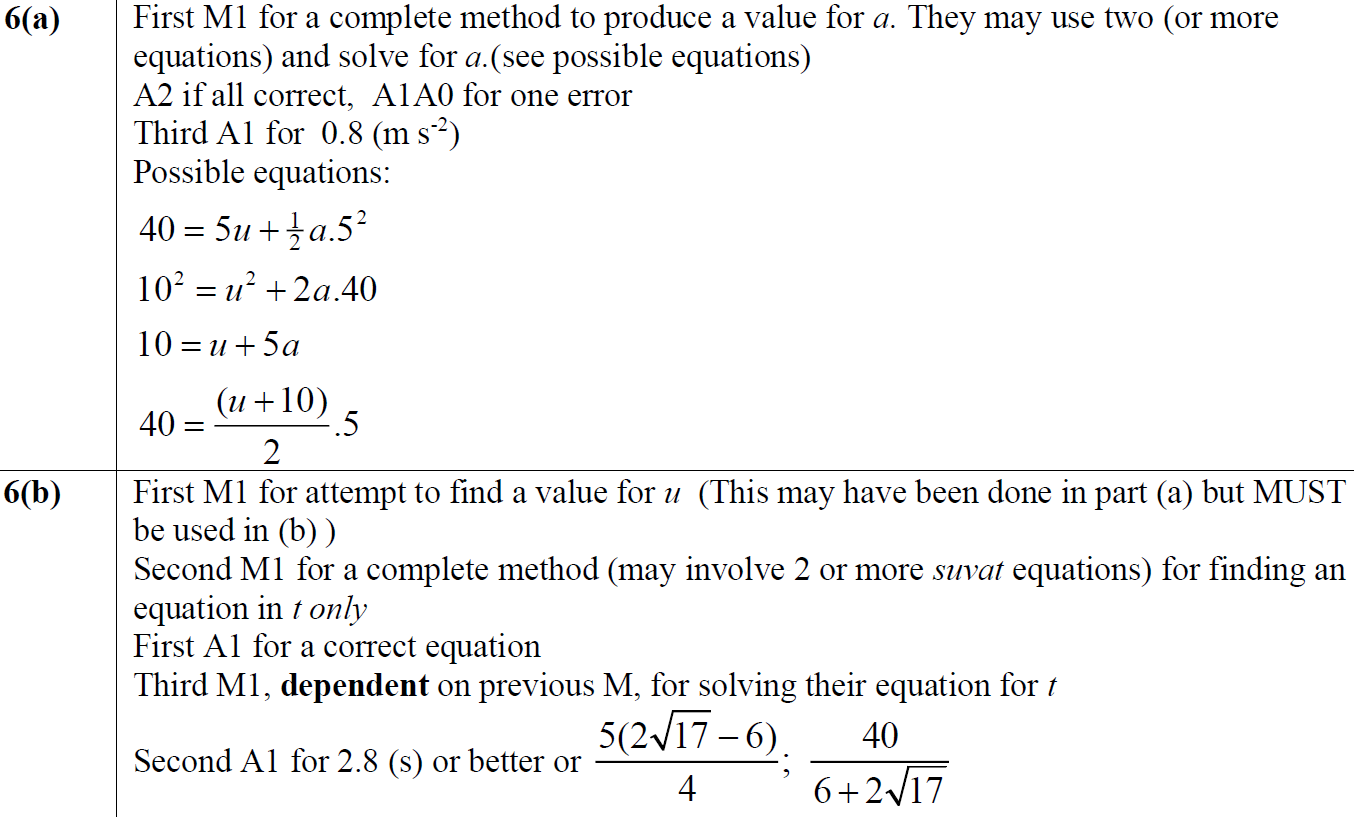 A Notes
B Notes
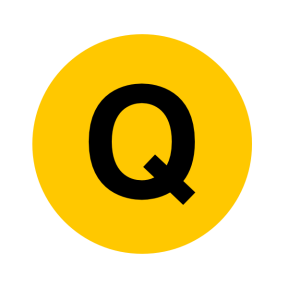 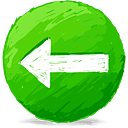 June 2018
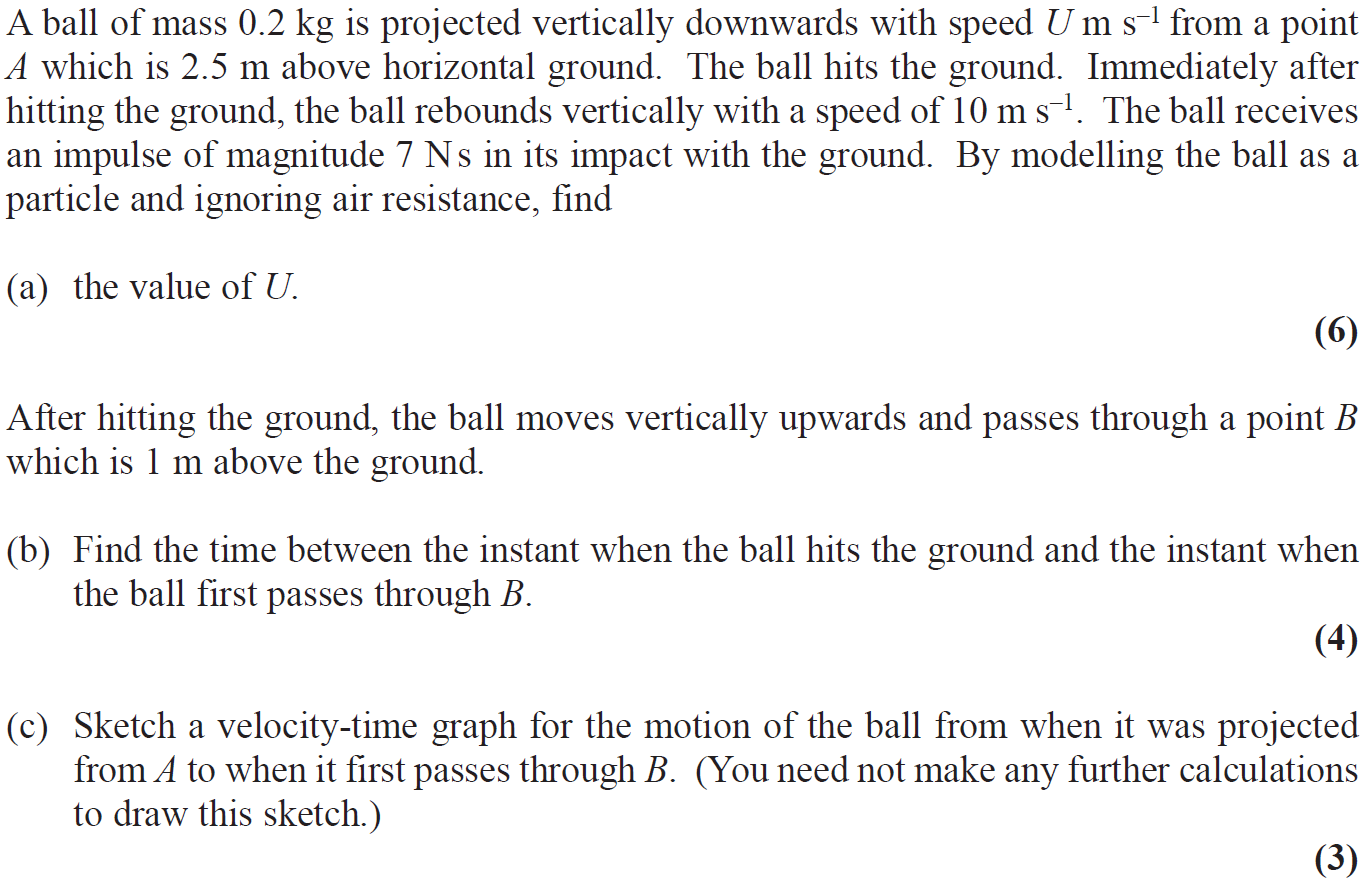 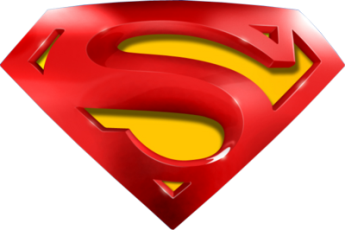 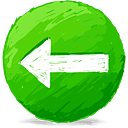 June 2018
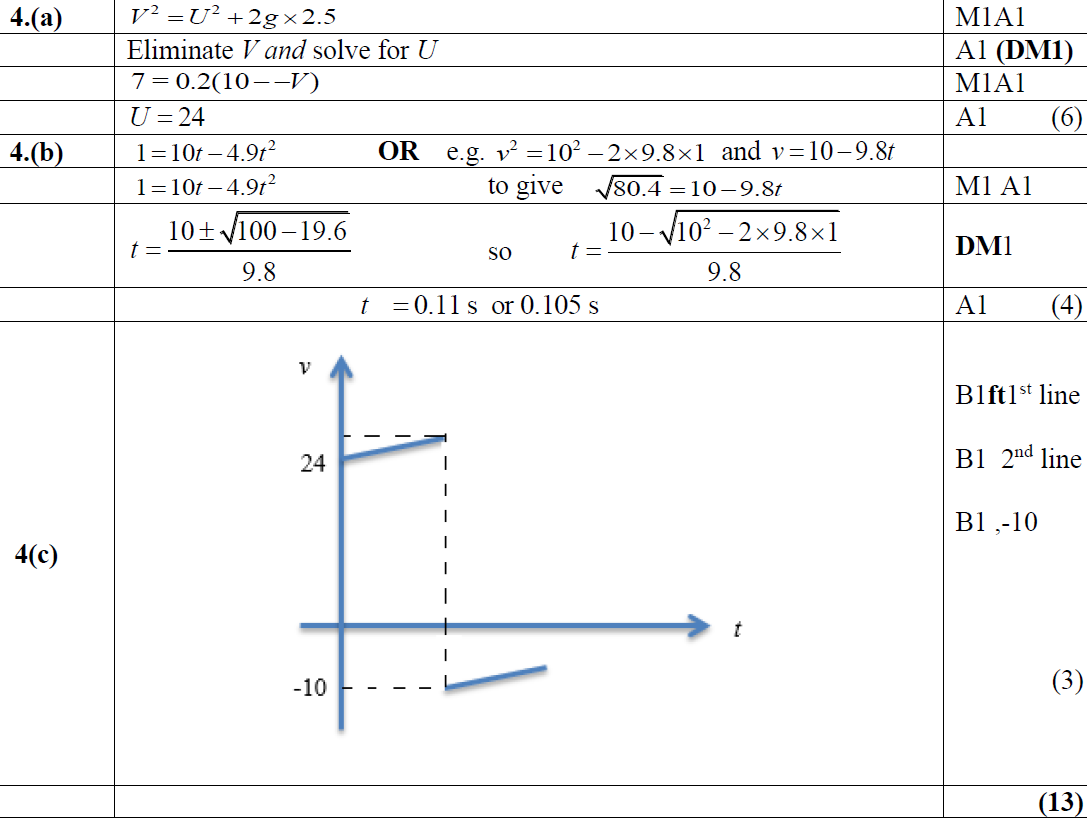 A
B
C
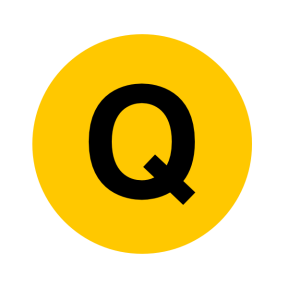 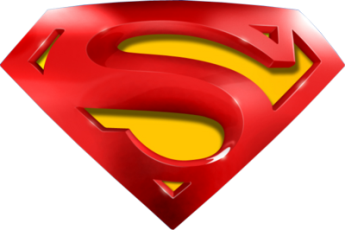 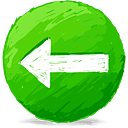 June 2018
B Alternative
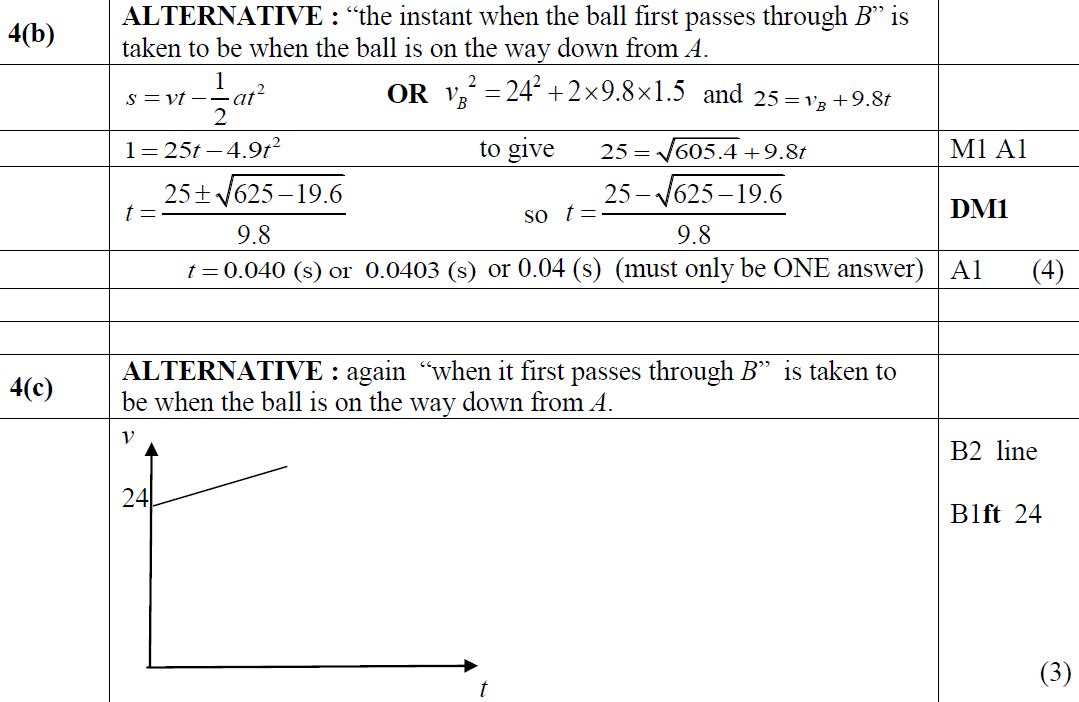 C Alternative
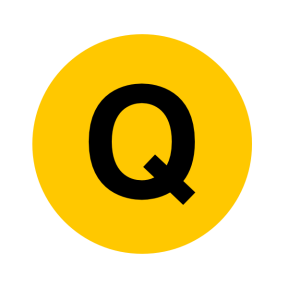 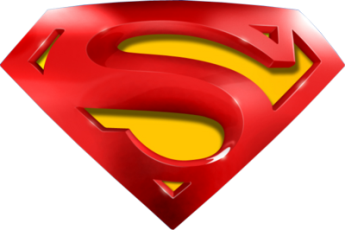 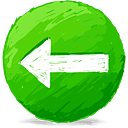 June 2018
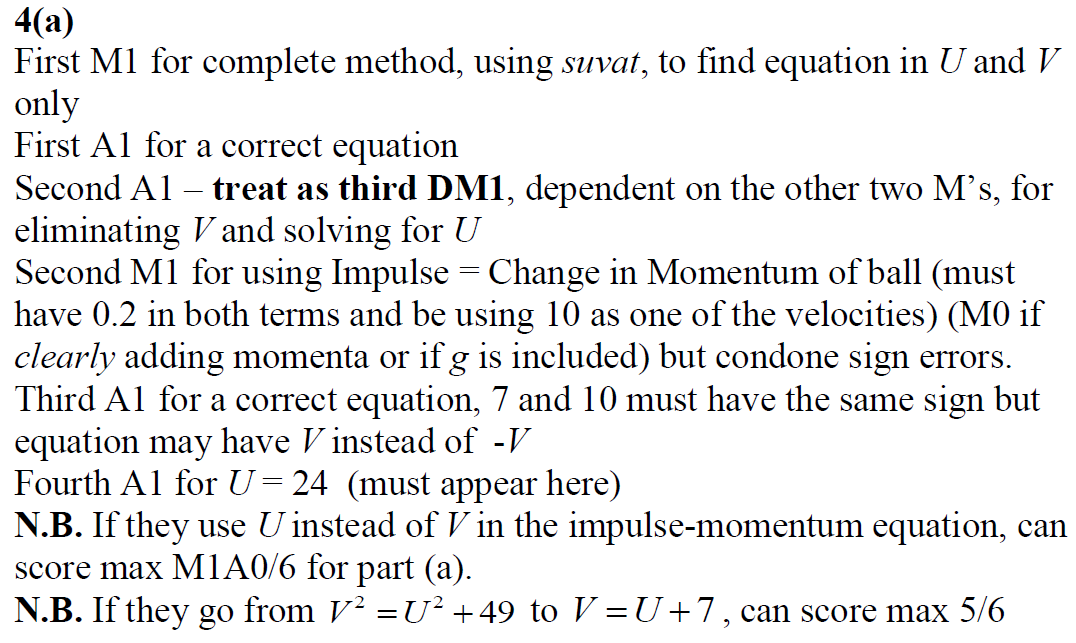 A Notes
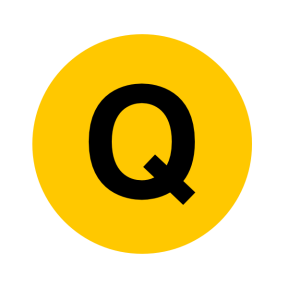 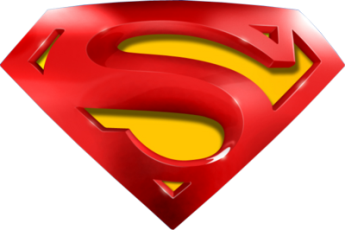 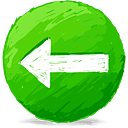 June 2018
B Notes
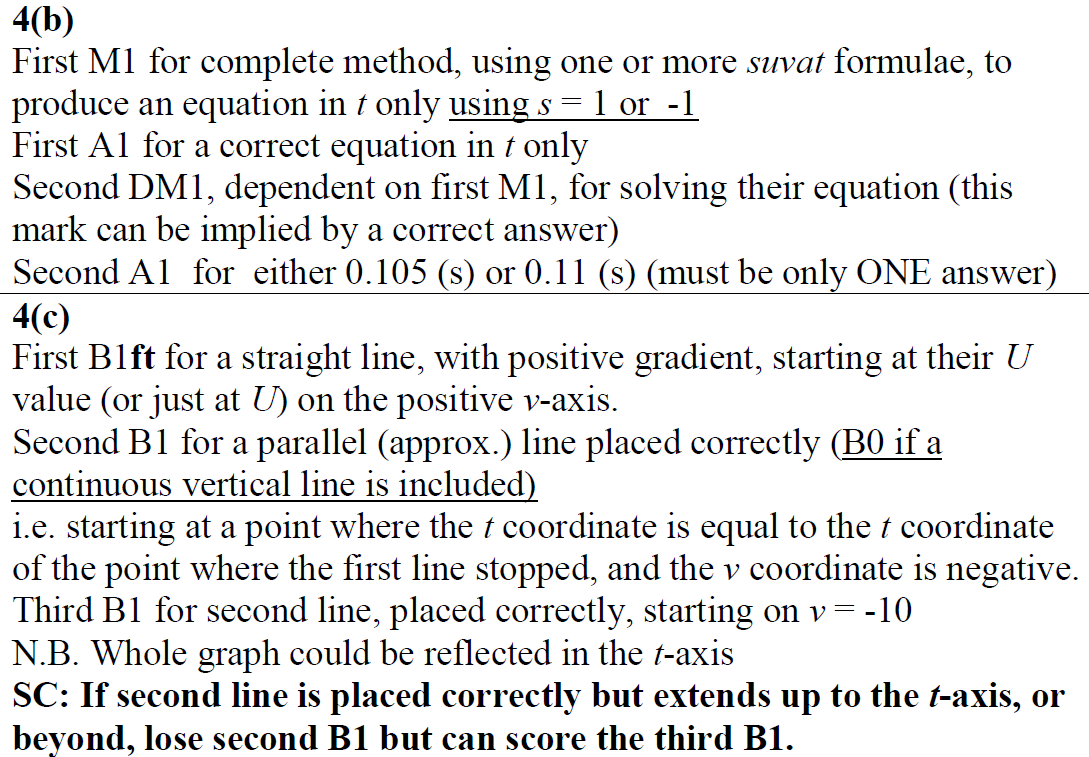 C Notes
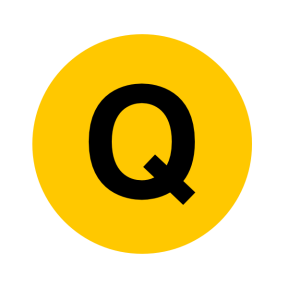 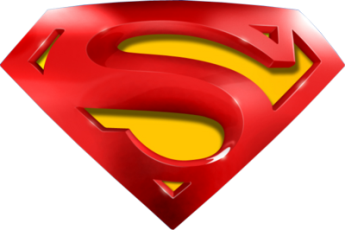 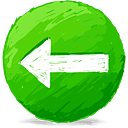 June 2018
B Further Notes
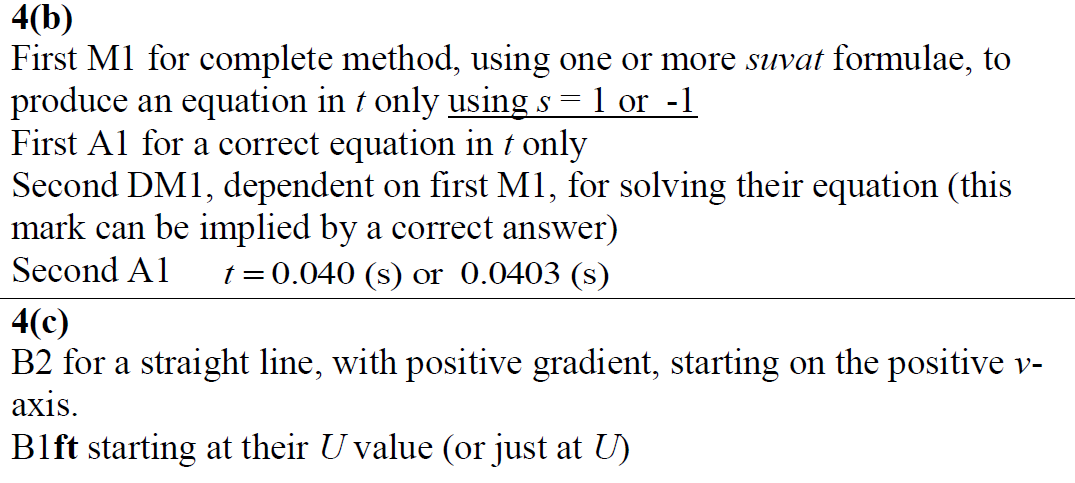 C Further Notes
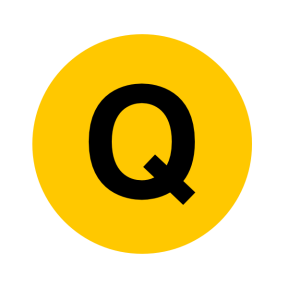 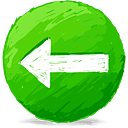